Prefix Slide Deck:
Grade 3
GECDSB
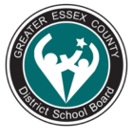 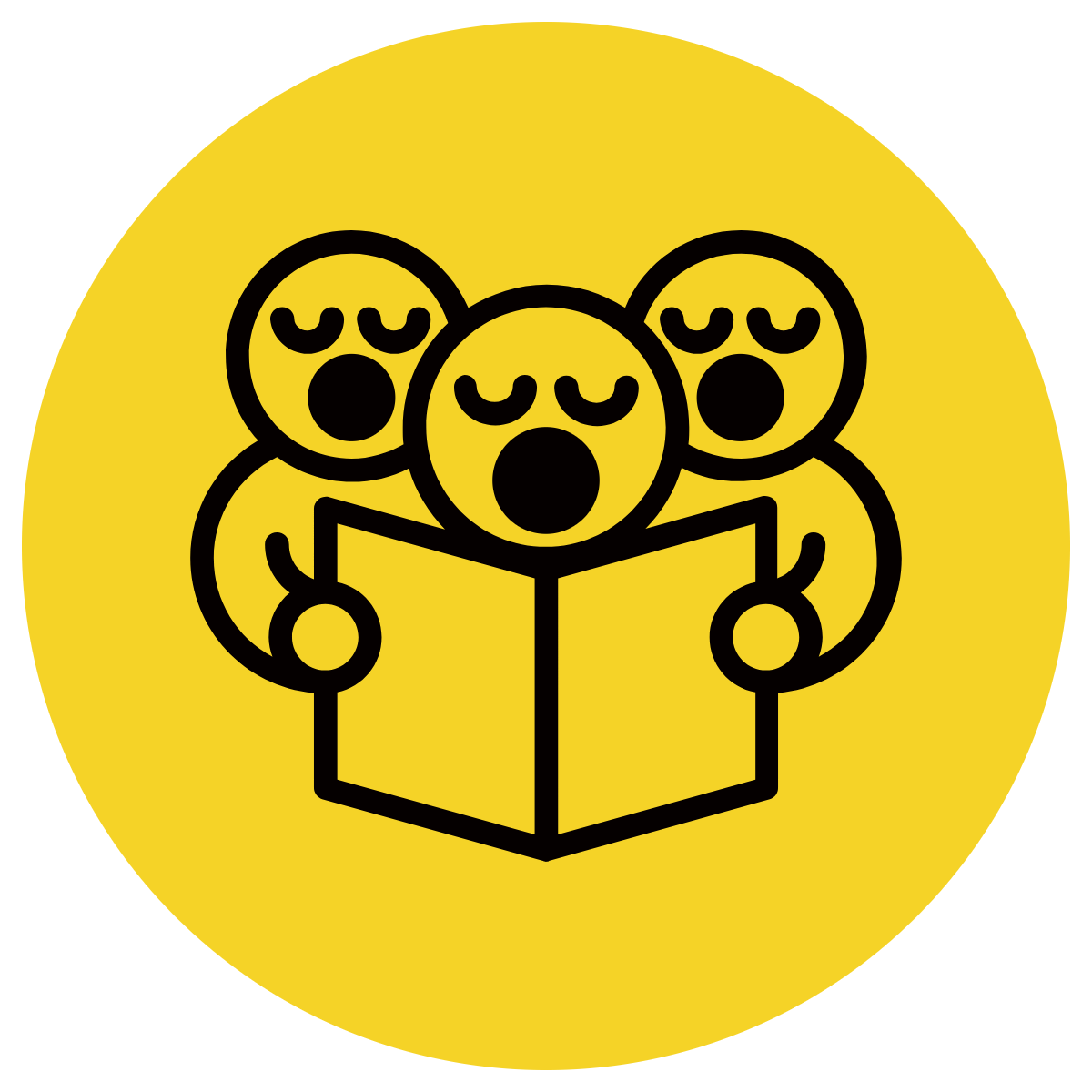 post-
Read with me
meaning: after
post-industrial
postgame
postpone
postdate
post-mortem
postnatal
postoperative
postpartum
post-war
postscript
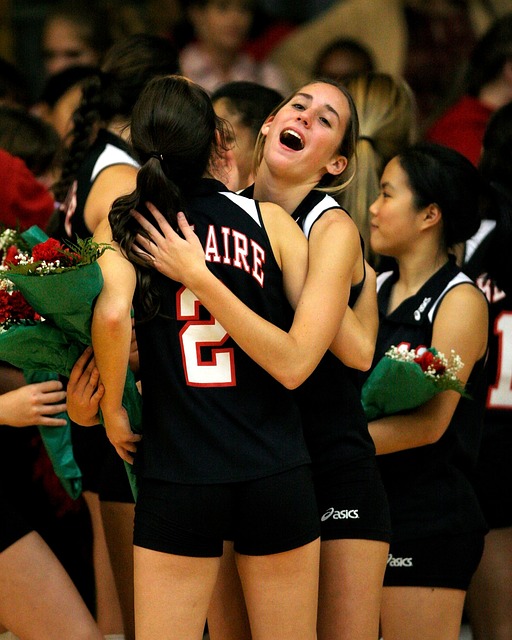 Now that the team has won the championship game, they will be able to relax a little in the postseason.
Let's talk it out!
Say the “post-” word.
Have students say the “post-” word.
Discuss the word meaning (after).
After a woman delivers a baby she receives “postnatal” care to ensure that she and the baby are healthy.
My dad had his gall bladder removed and had “postoperative” care by the nurses. They made sure his incision was healing.
Our test was “postponed” because there was a snow day!
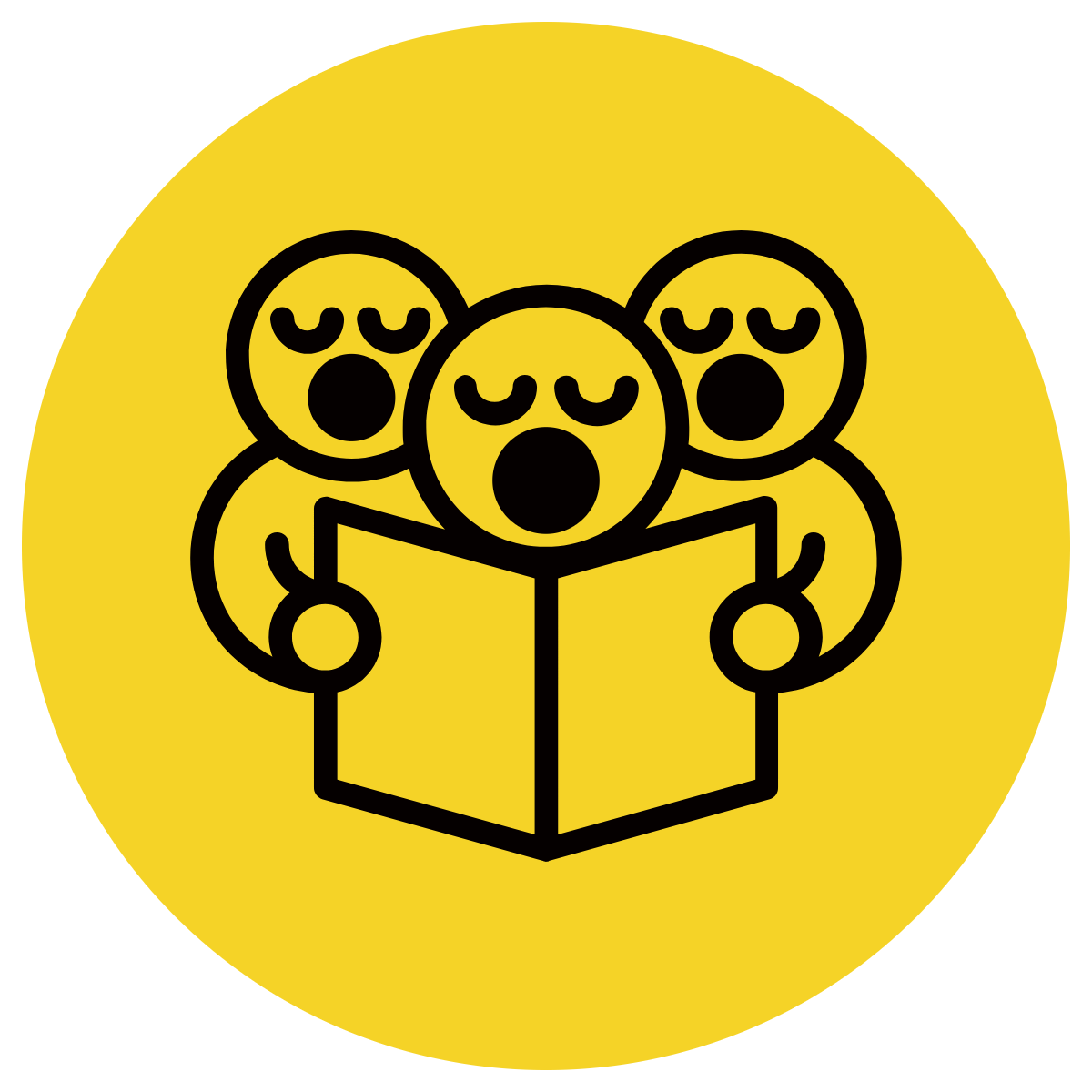 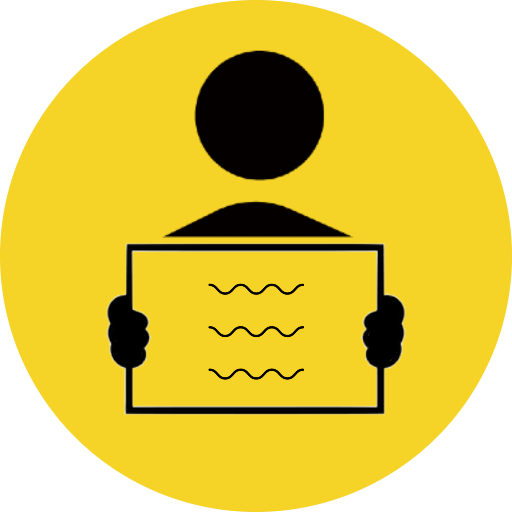 post-
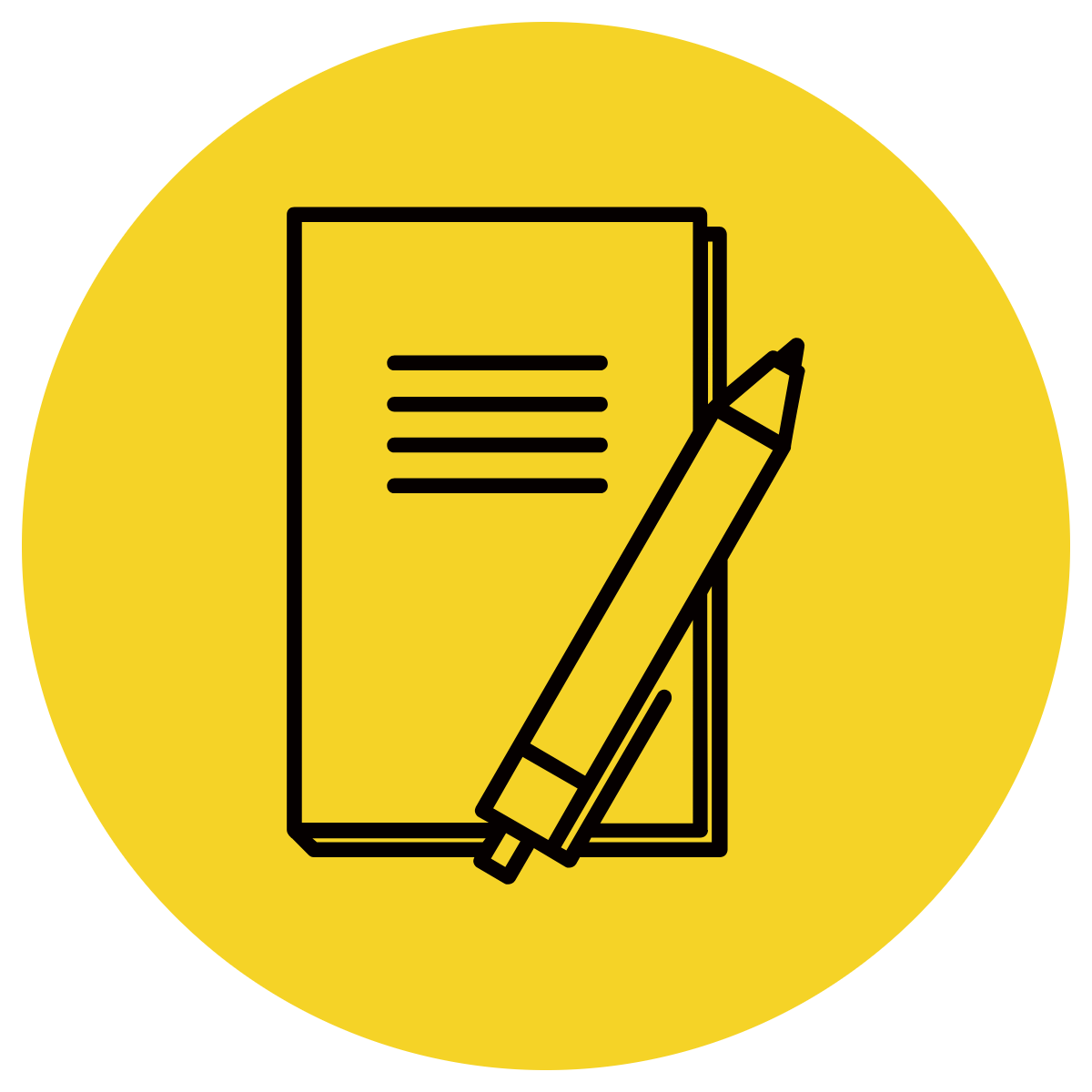 meaning: after
postgame
postgraduate
postpone
postgame
The coach was giving feedback to the football team __________. 
My brother is a   _____________ . He went to university for many years to become a science professor.
My friend had to __________  his birthday party because he was sick.
postgraduate
postpone
Change words & sentences frequently to review
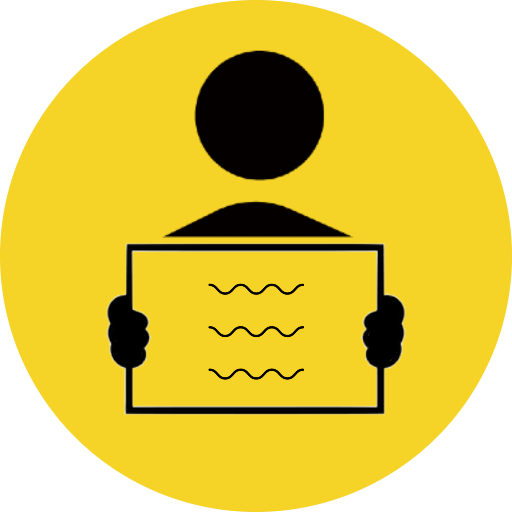 Let's make new words:
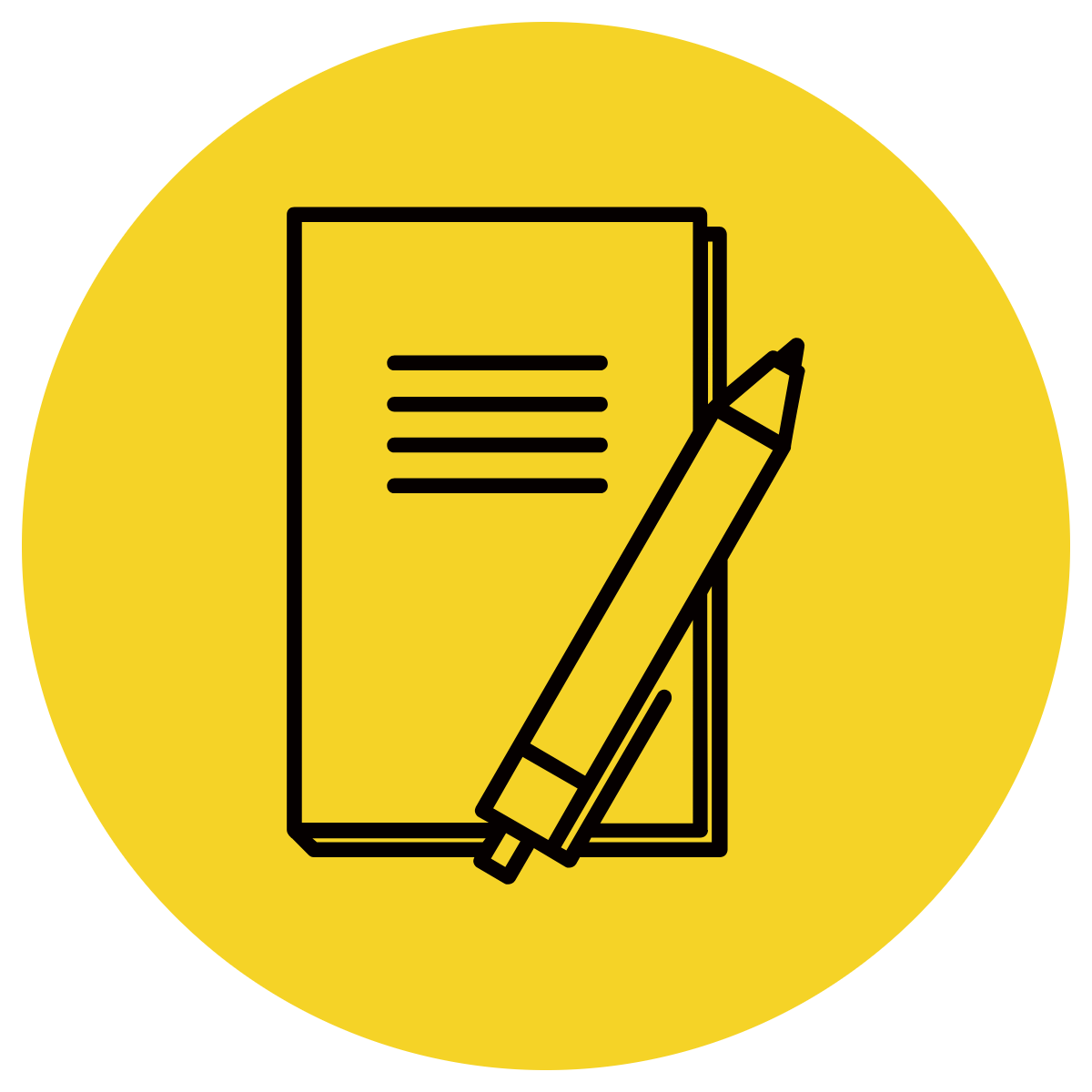 post + season 
post + graduate
post + game 
post + date 
post + war 
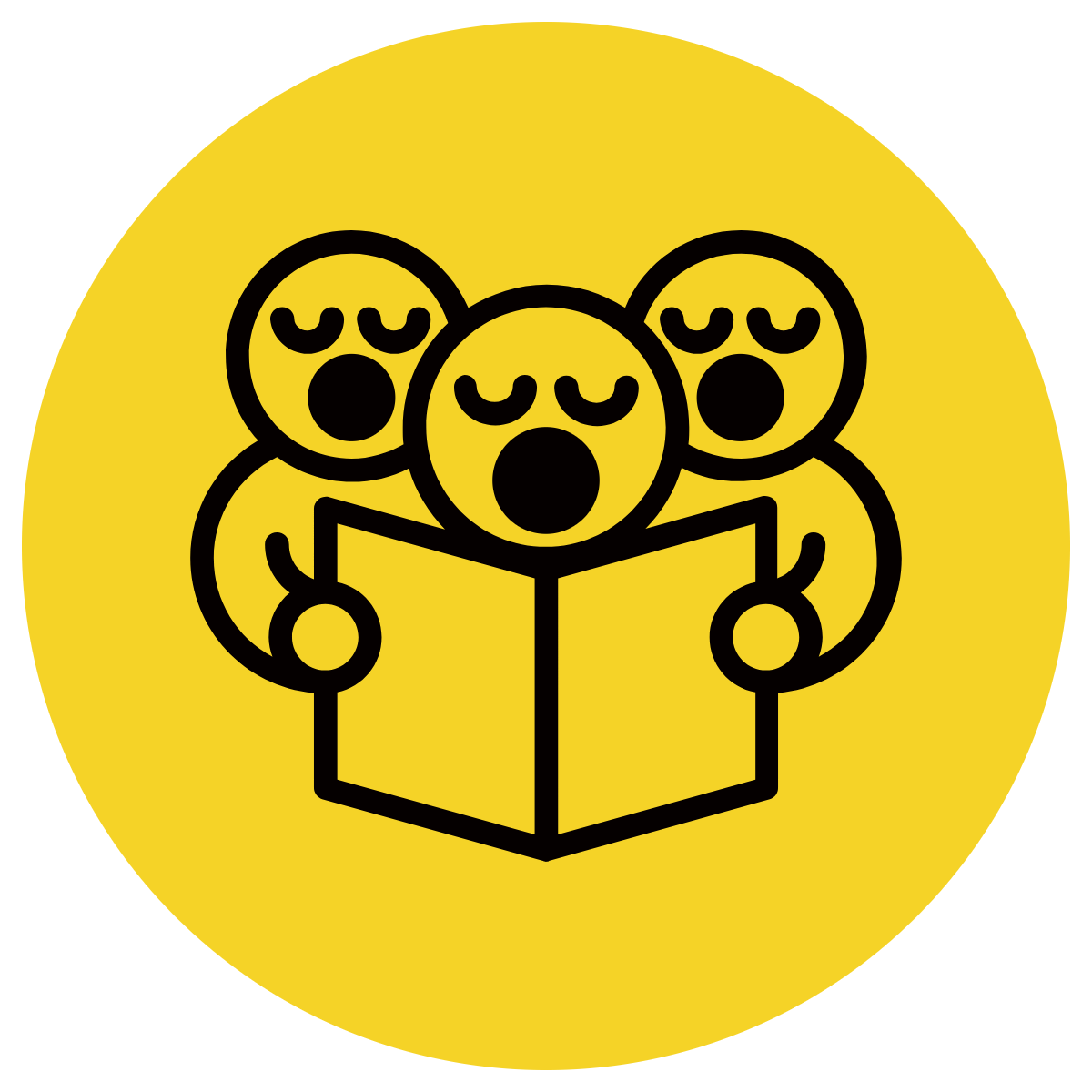 under-
Read with me
meaning: beneath, lower, below
undergraduate
underpass
understudy
underactive
underage
underneath
underwear
underscore
understand
undercharge
underside
undercoat
underestimate
underhand
undermine
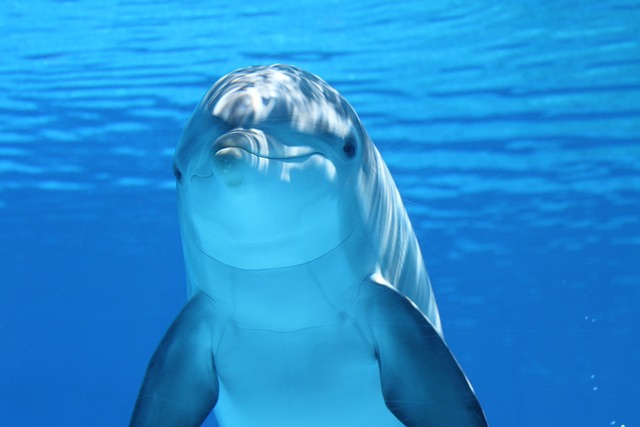 If you go scuba diving or snorkeling you might be able to see some underwater animals.
Let's talk it out!
Say the “under-” word.
Have students say the “under-” word.
Discuss the word meaning (below, lower, less).
When it is cold outside, you might want to put on an “undershirt” before your sweater to keep you body warm.
The chicken was “undercooked” It was pink in the middle.
Our teacher has us “underline” words that we don’t know the meaning of.
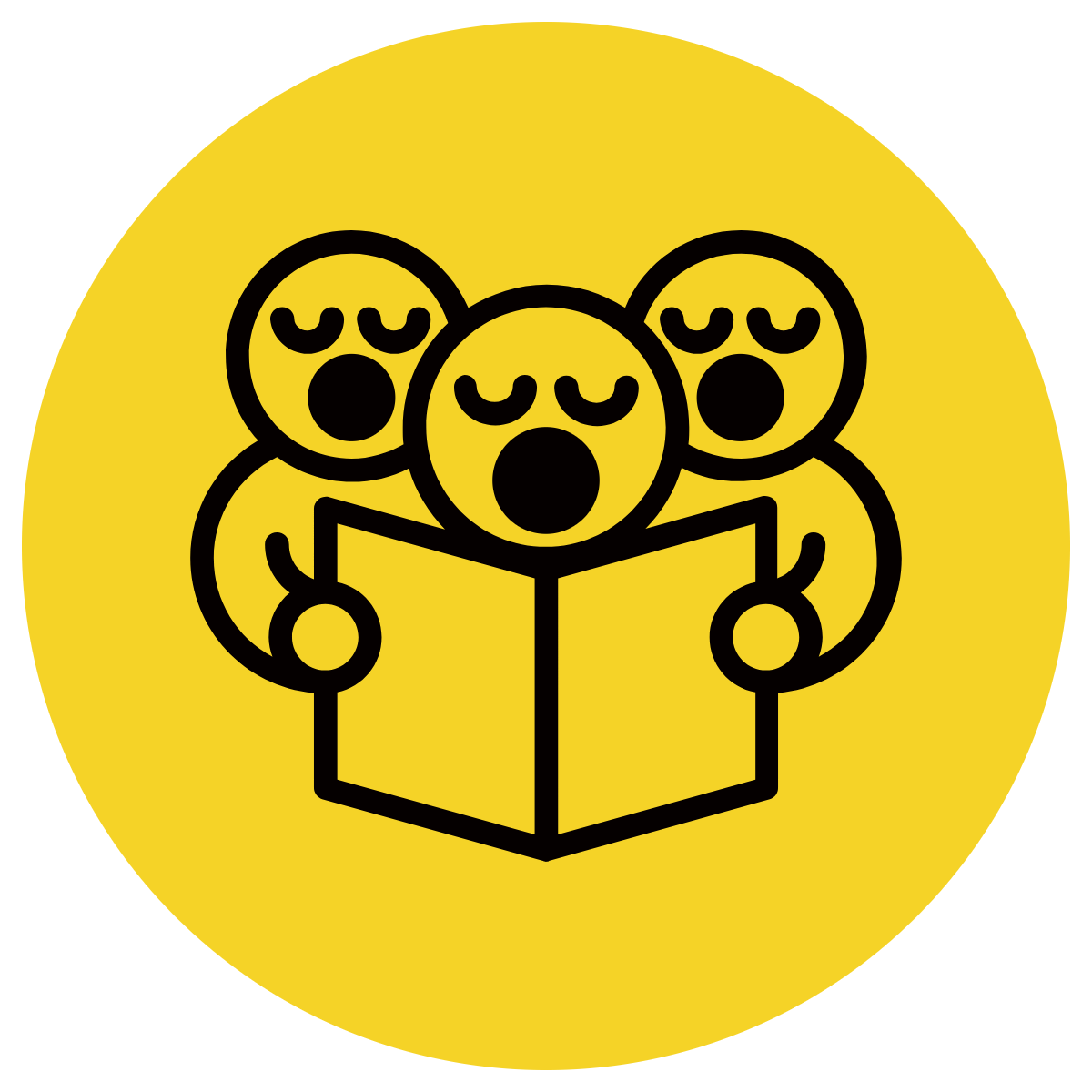 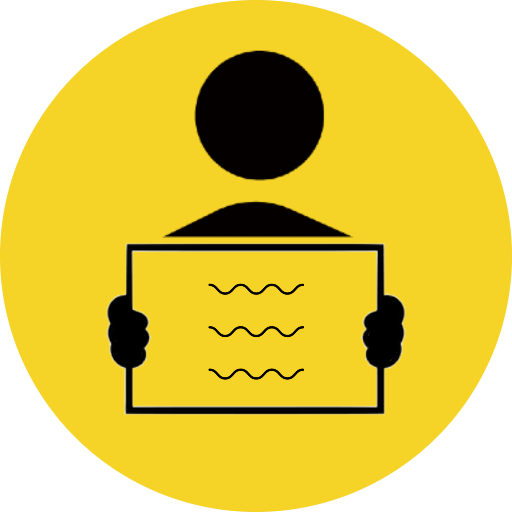 under-
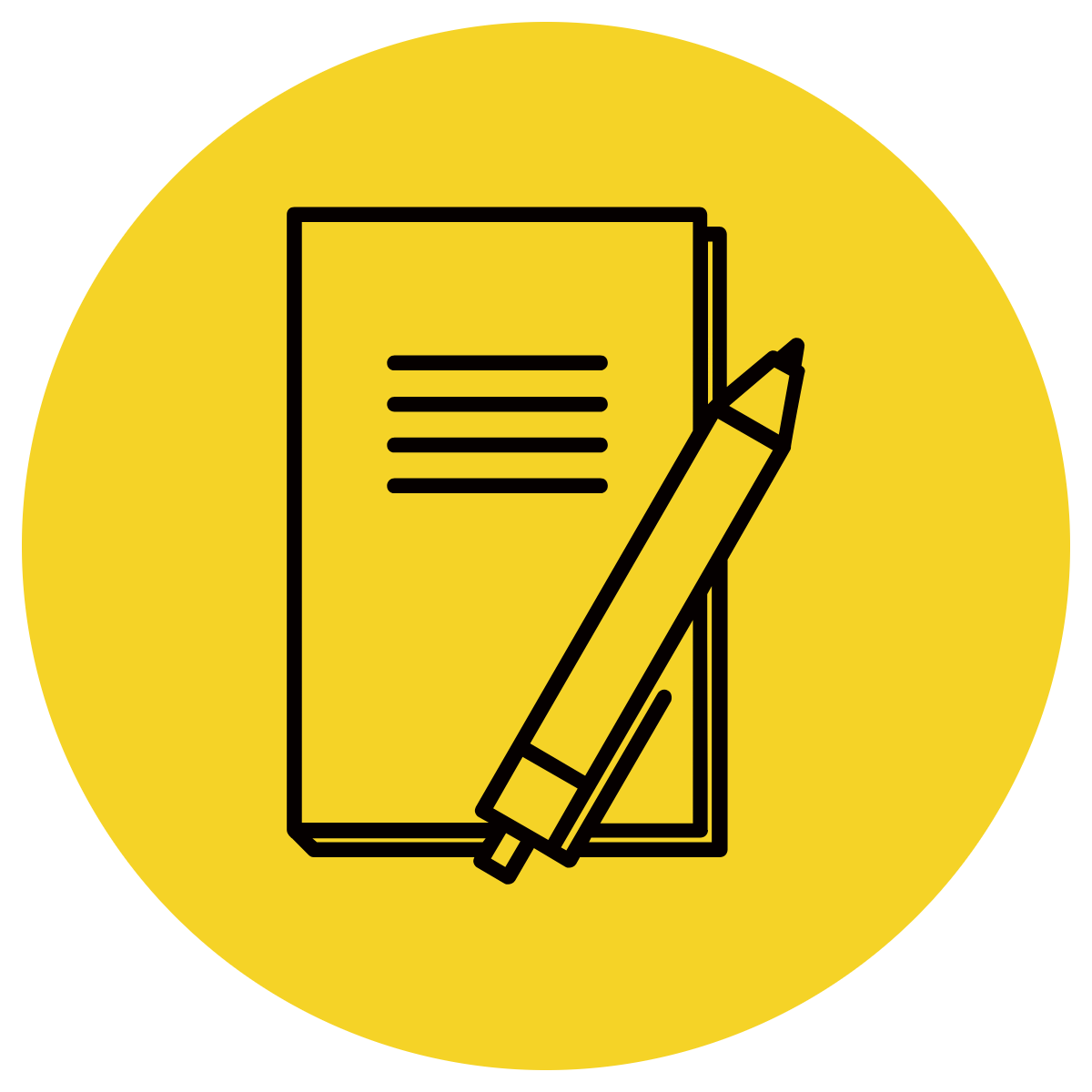 meaning: beneath, lower, below
underestimate
understudy
underground
The actor in the musical had a sore throat so his ___________ had to fill in that night. 
The gardener digs into the soil and plants the seeds _____________ .
I can’t believe I did well on the math test. I shouldn’t ______________ my ability!
understudy
underground
underestimate
Change words & sentences frequently to review
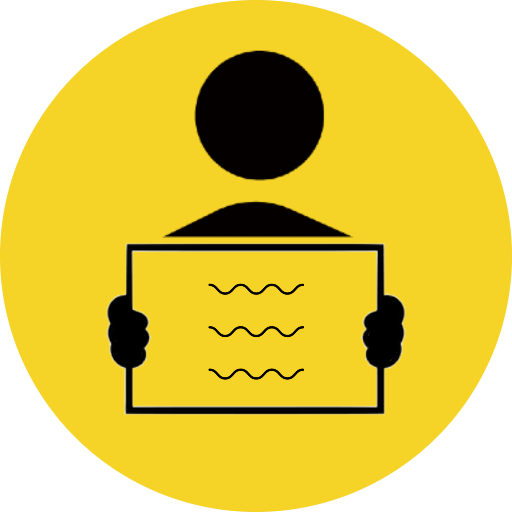 Let’s make new words:
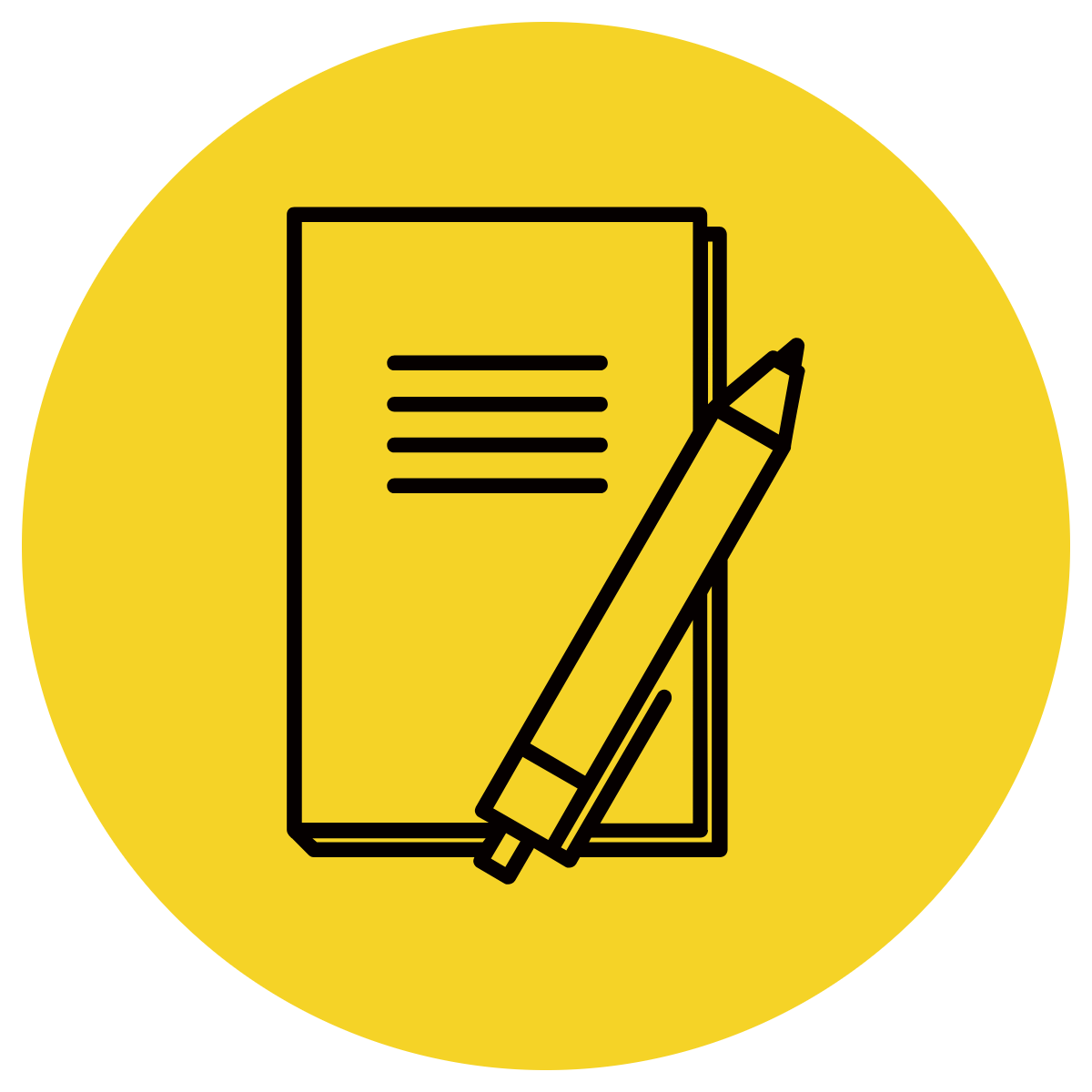 under + pass 
under + age 
under + wear 
under + coat 
under + study 
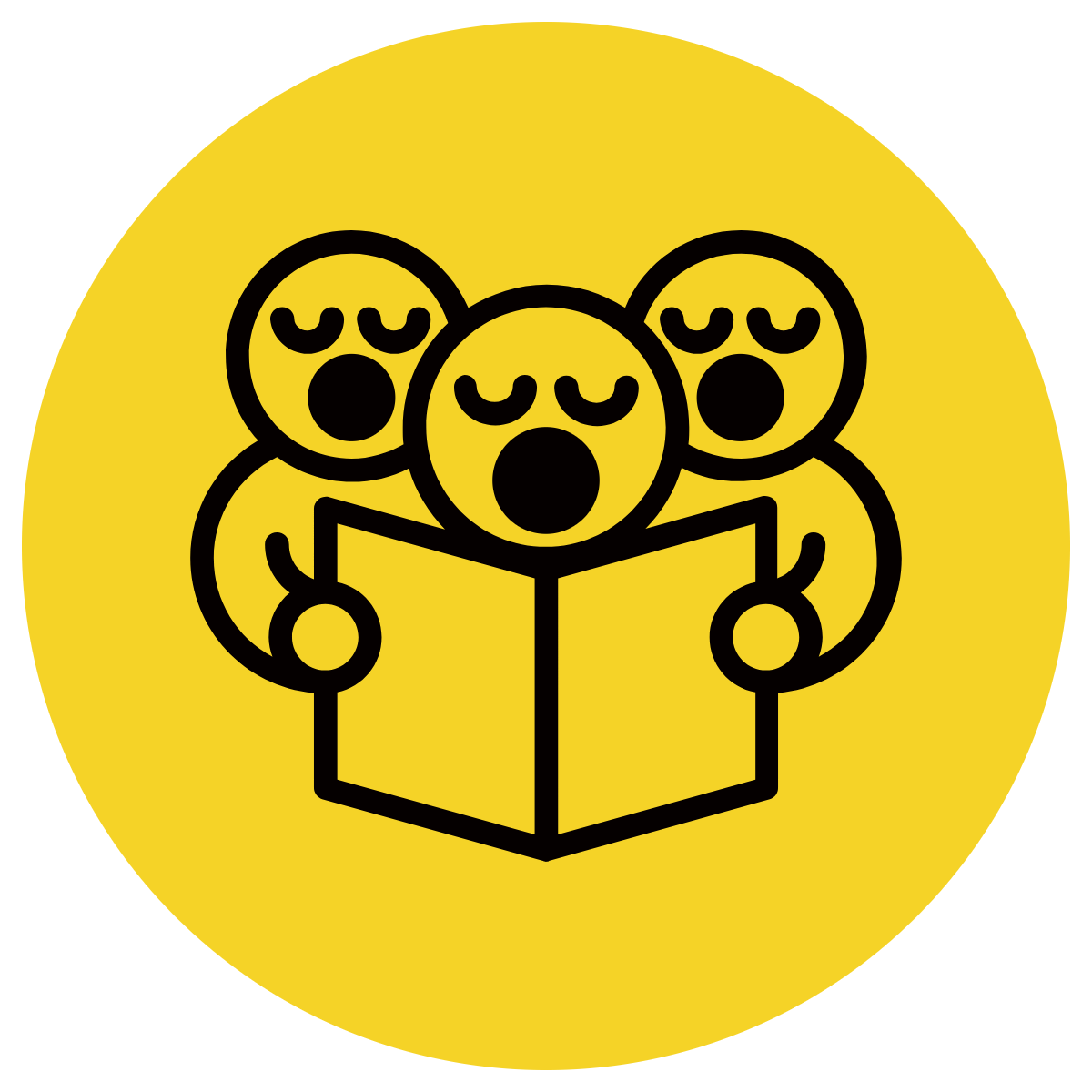 over-
Read with me
meaning: above, too much
overpopulated
overextended
overfed
overrule
overcorrect
overreact
overboard
overbooked
overcast
overcoat
overeat
overslept
overdone
overexcited
overgrown
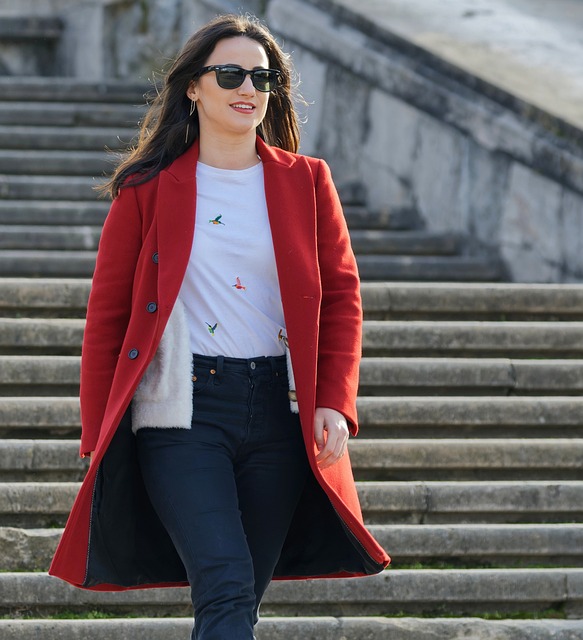 When it is cool outside, you can wear an overcoat.
Let's talk it out!
Say the “over-” word.
Have students say the “over-” word.
Discuss the word meaning (above, too much).
I was late for school because I “overslept”.
My friend was “overcharged” for the sweater she purchased. It was worth $20 and the store charged her $30!
The teacher librarian sent notes home with students who had “overdue” library books.
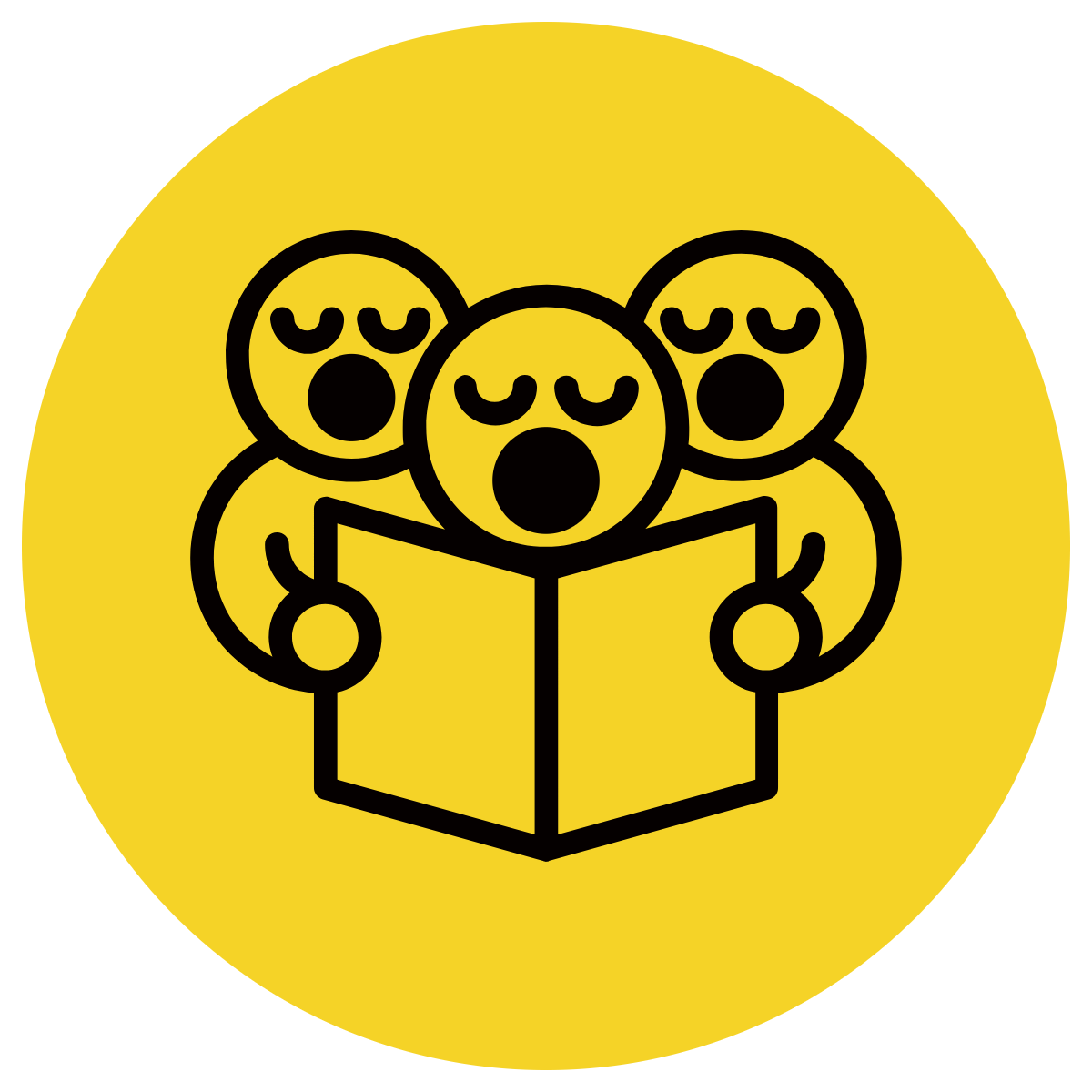 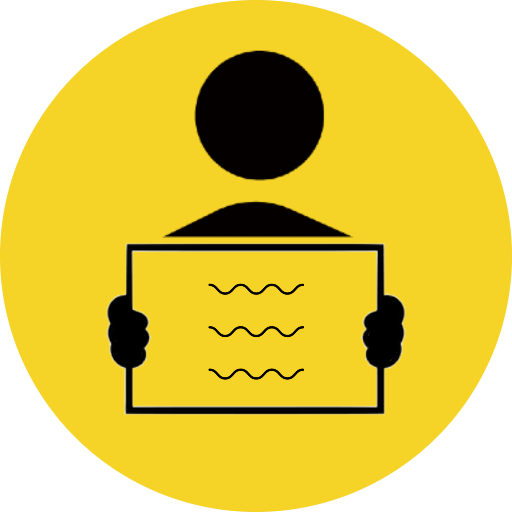 over-
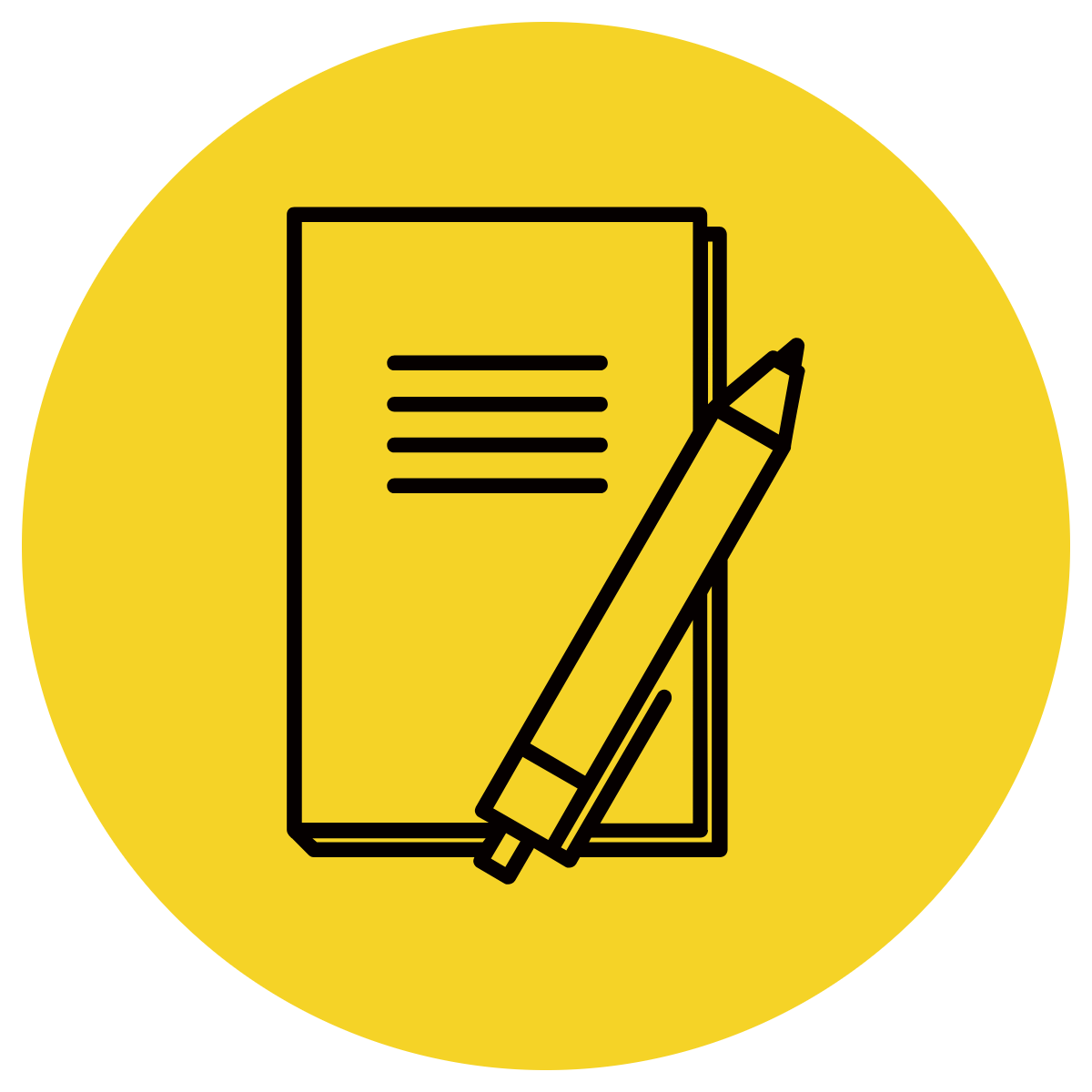 meaning: above, too much
overcast
overjoyed
overworked
overcast
My family was going to go to the beach but the sky is  __________ and it might rain.
In today’s busy world, many adults feel  _____________ and tired.
Our principal was ______________ that our school was selected for a new outdoor learning area.
overworked
overjoyed
Change words & sentences frequently to review
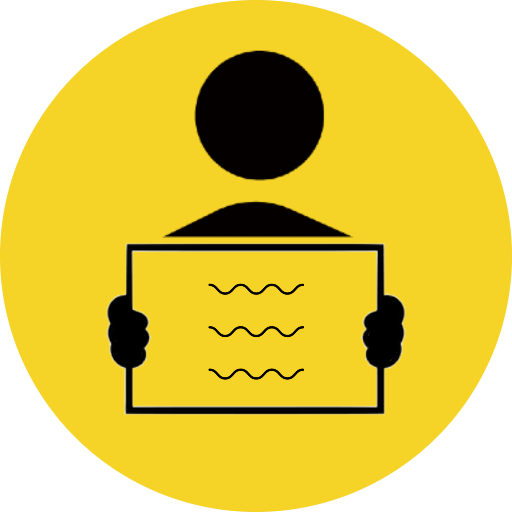 Let’s make new words:
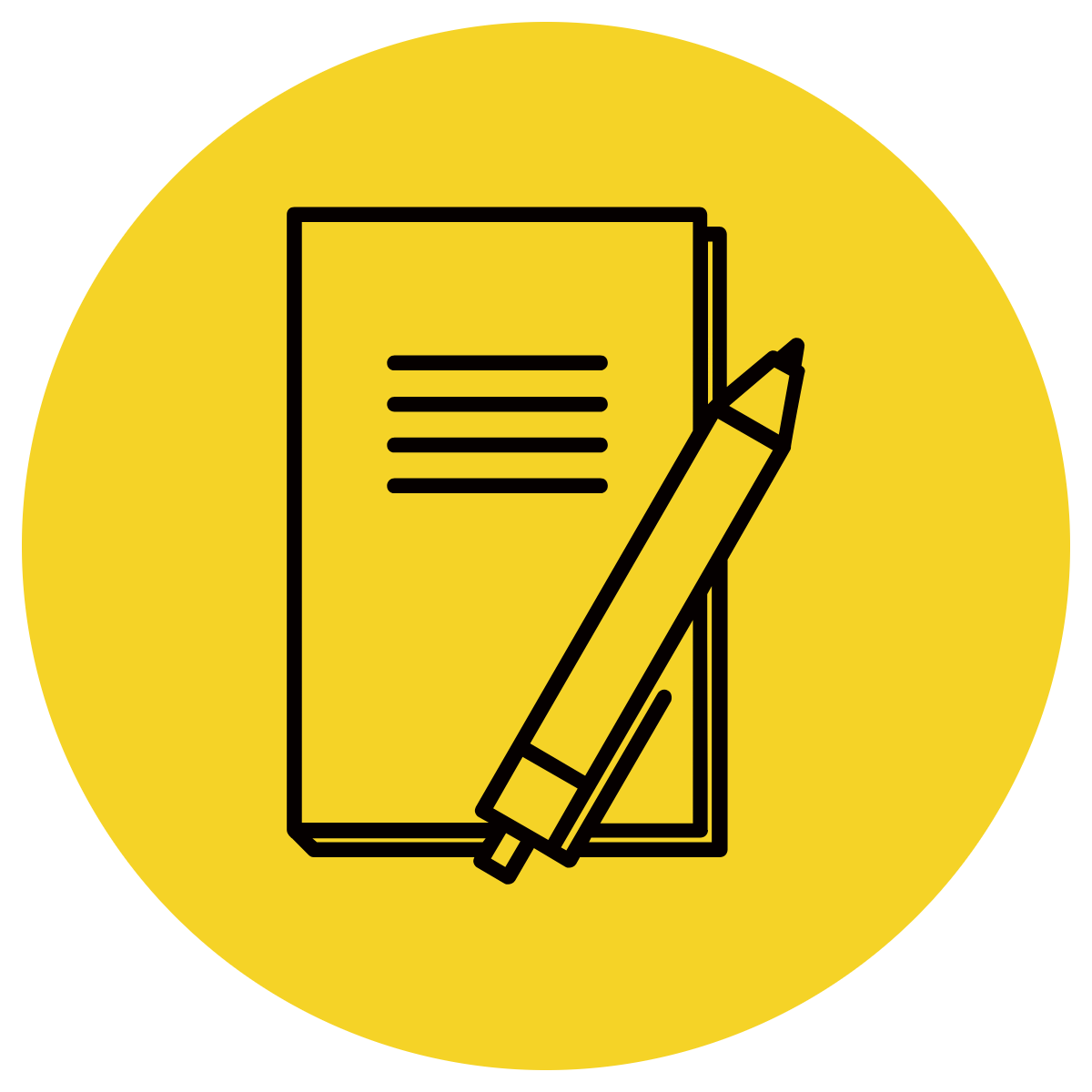 over + react 
over + board 
over + slept 
over + done 
over + rule 
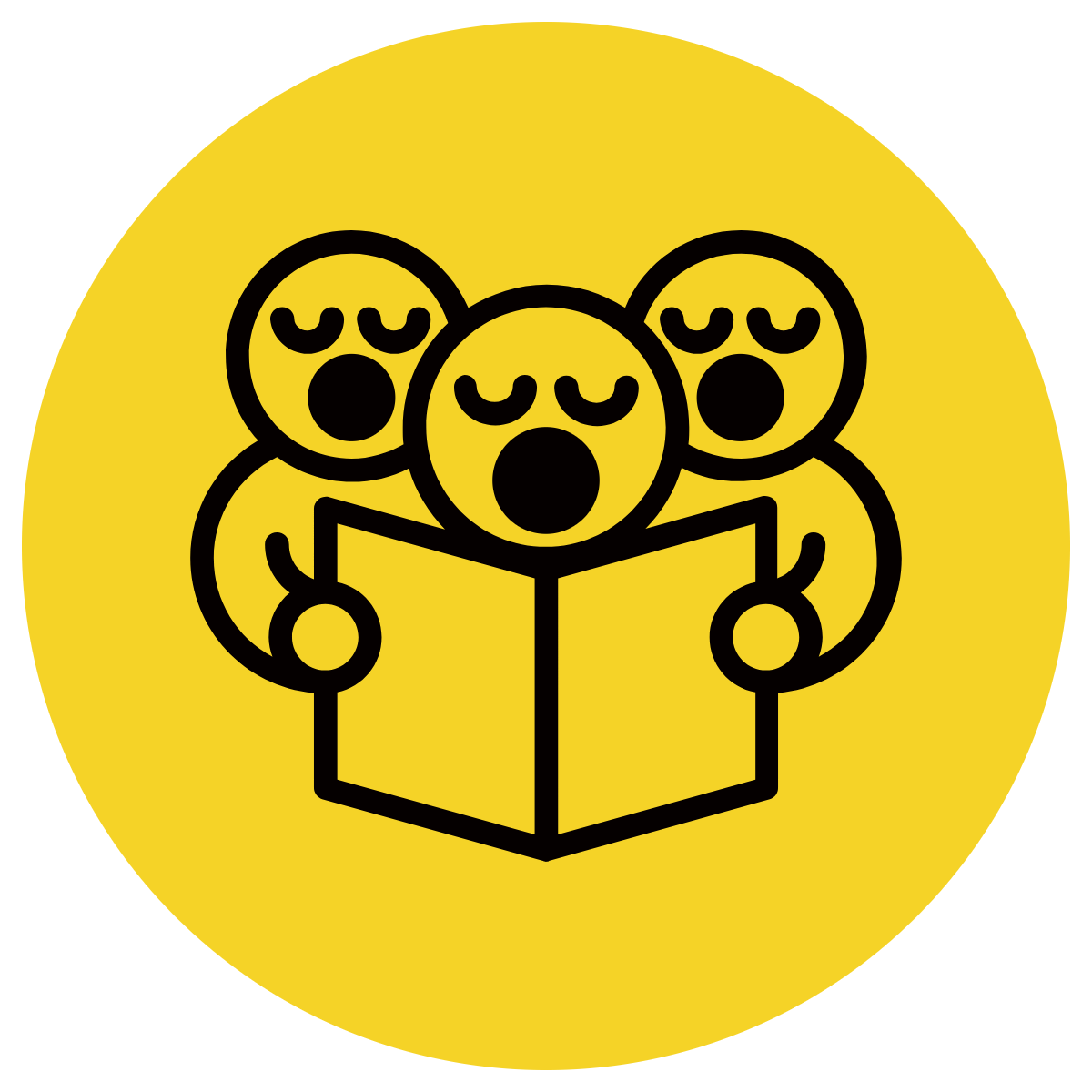 anti- / ant-
Read with me
meaning: against / opposite to
antonym
antagonistic
antagonist
anticlockwise
antiseptic
antidote
antisocial
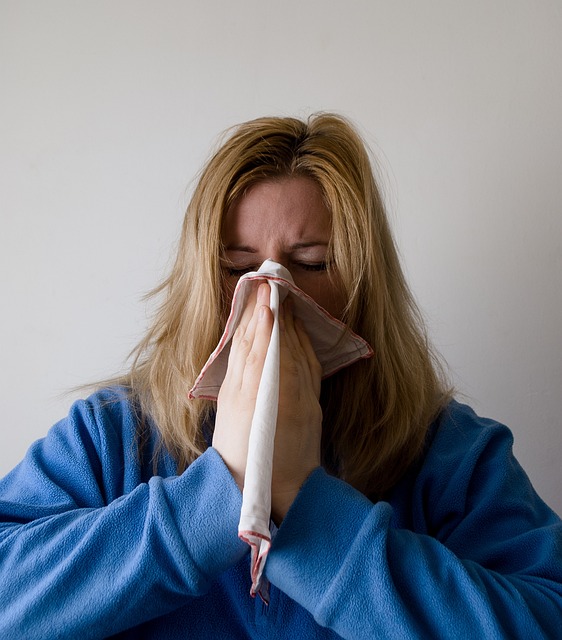 If you have a head ache and sore throat, the doctor might have to give you an antibiotic.
Let's talk it out!
Say the “anti-/ant-” word.
Have students say the “anti-/ant-” word.
Discuss the word meaning (against, opposite).
My doctor gave me an “antibiotic” to clear up my ear infection.
My classroom has an “antibacterial” handwash pump by the door that we have to use before we have lunch.
The “antonym” for wet is dry. The “antonym for “dirty” is “clean”.
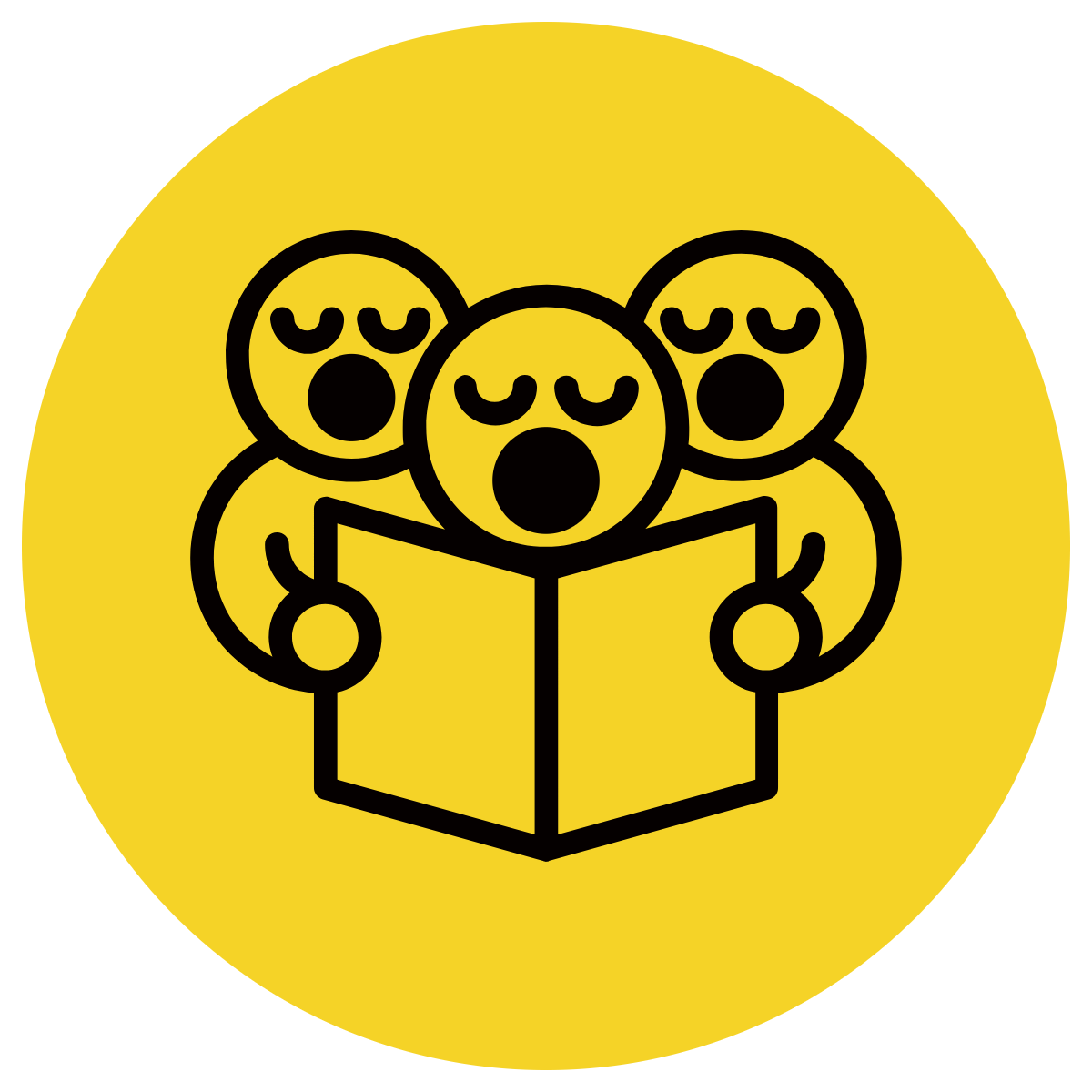 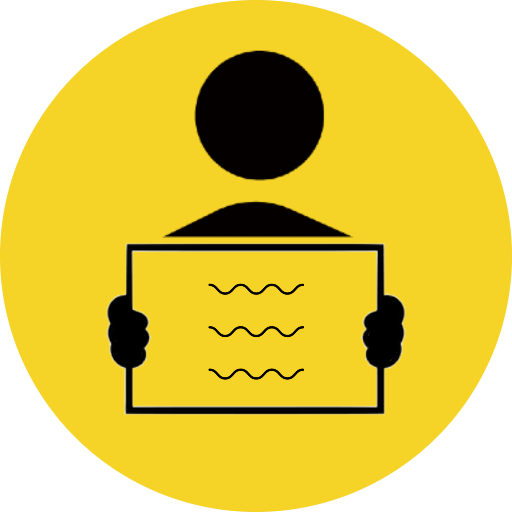 anti-/ant-
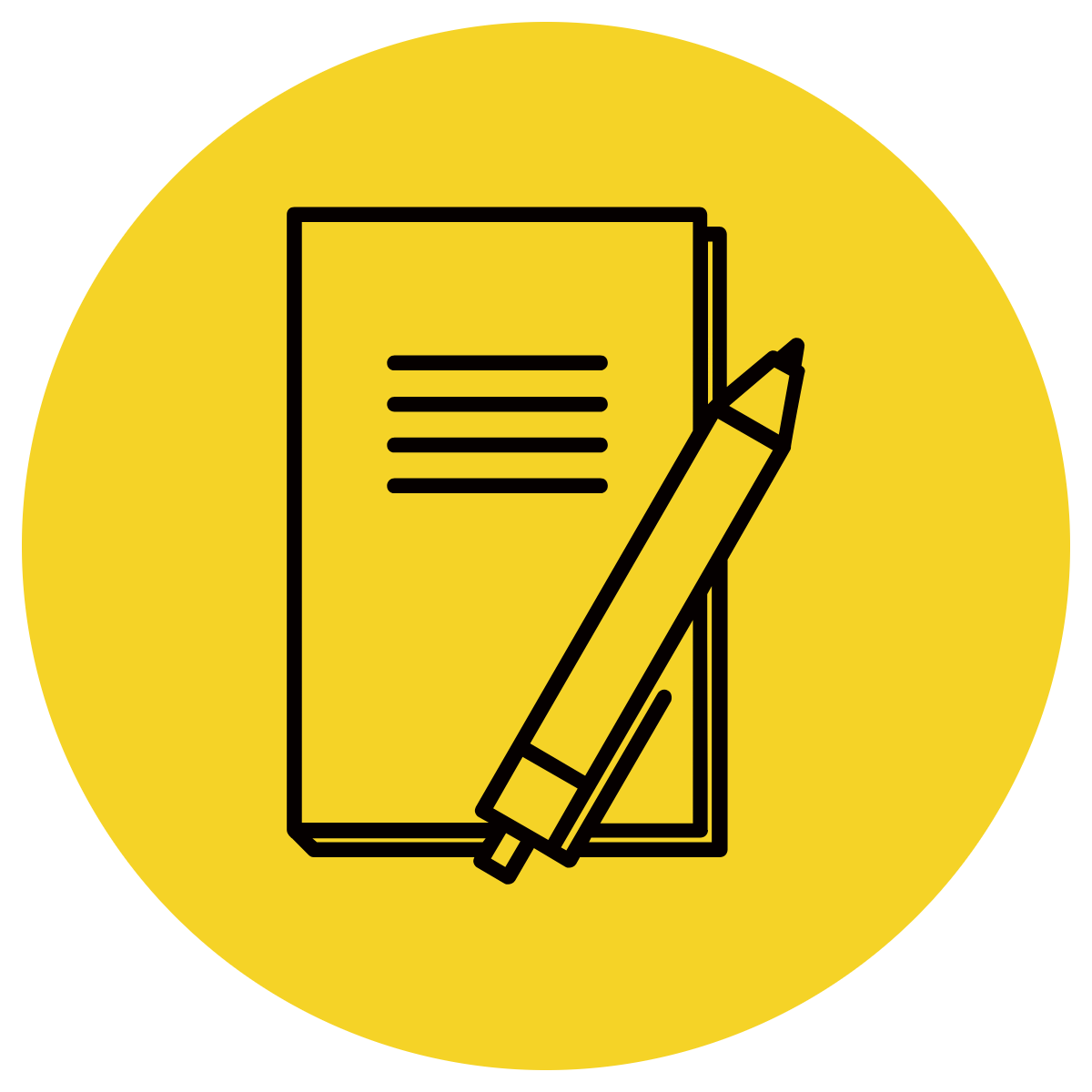 meaning: against, opposite
antifreeze
antagonist
antiworked
antogonist
The  _____________ in the story Little Red Riding Hood is the wolf.
The mechanic puts _____________ into our car to prevent it from overheating.
If my dad eats spicy foods, he needs to take an _________ to calm his stomach down.
antifreeze
antacid
Change words & sentences frequently to review
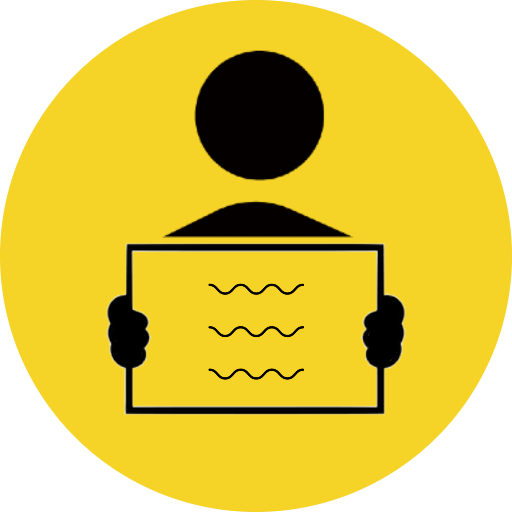 Let’s make new words:
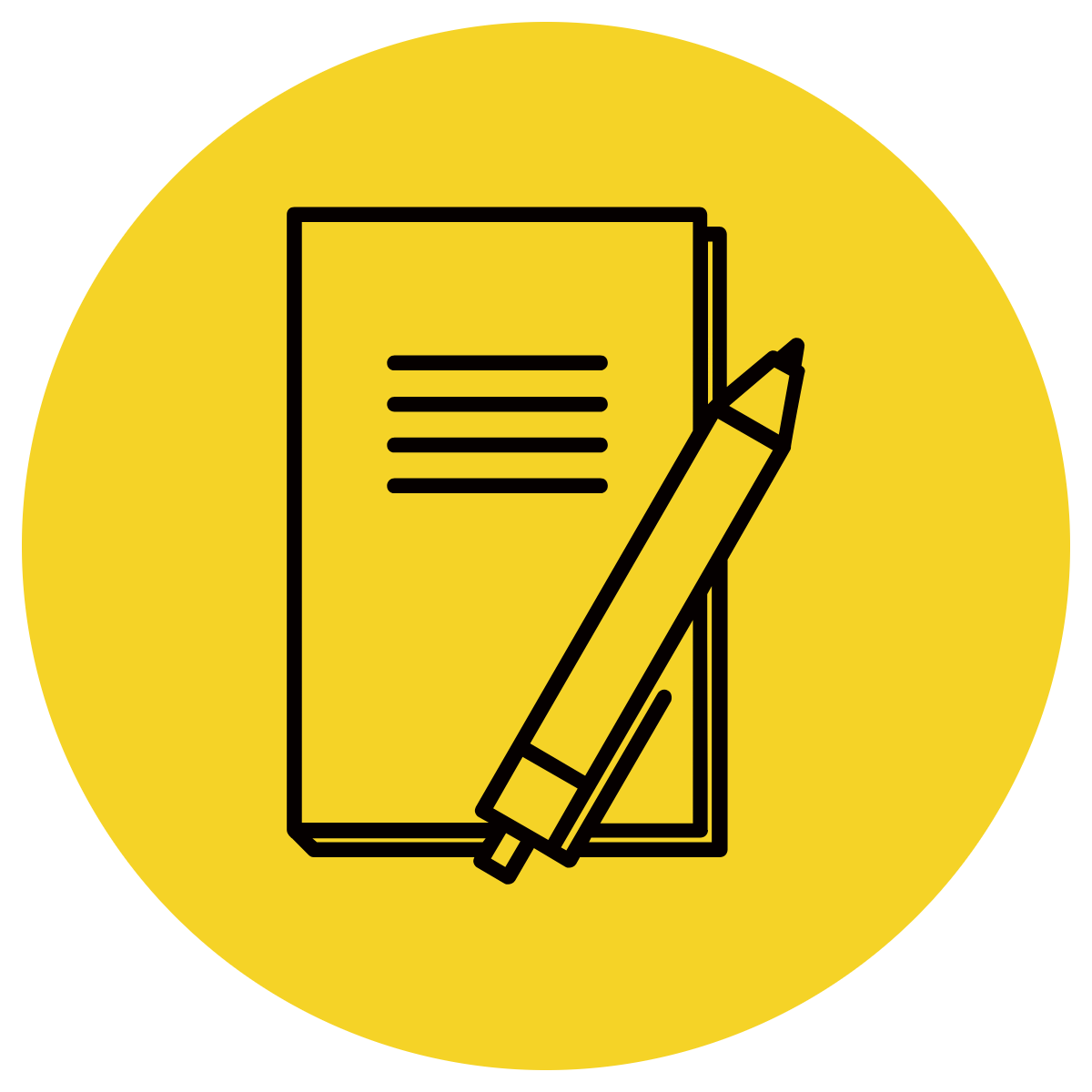 anti + clock + wise 
anti + septic 
anti + dote 
anti + social 
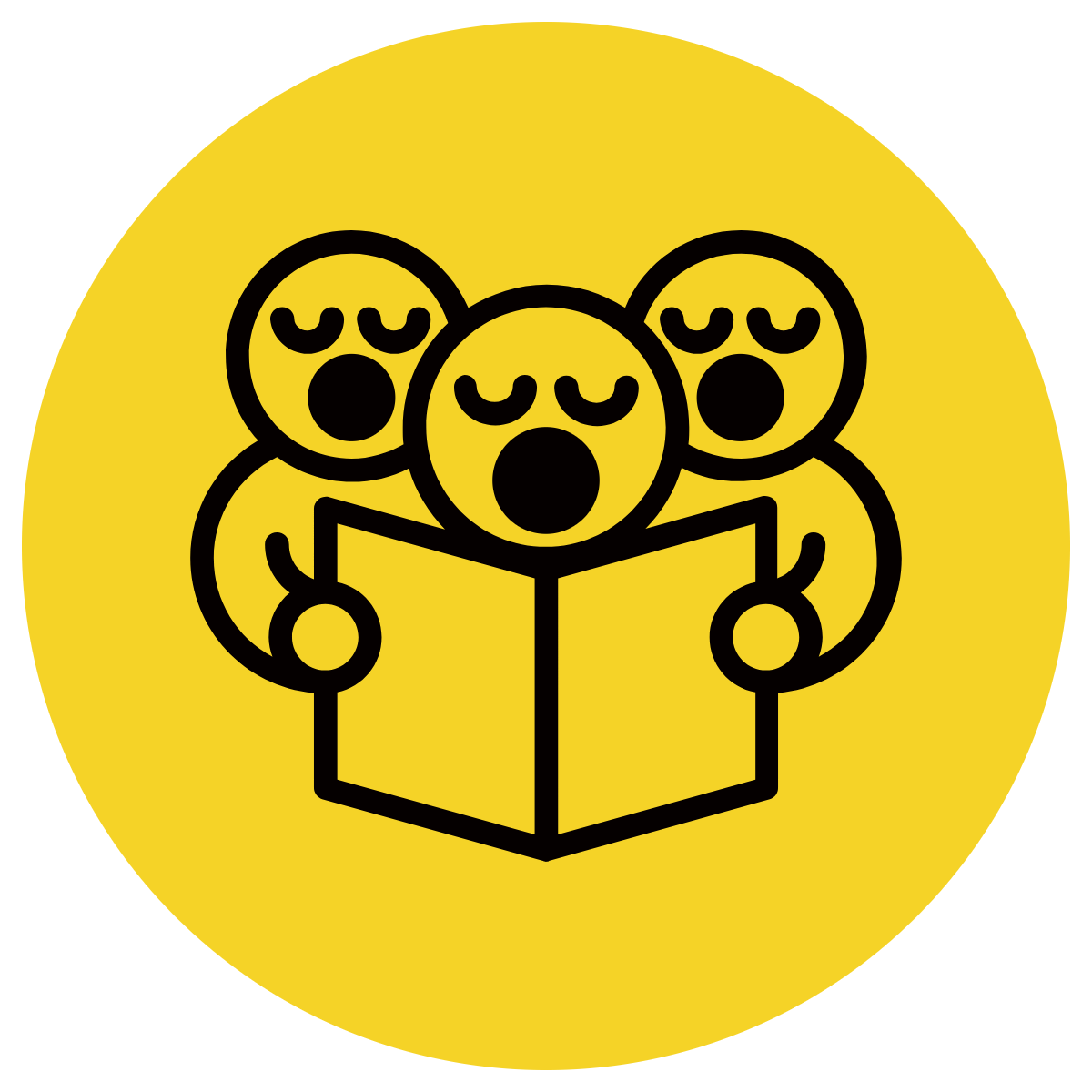 sub-
Read with me
meaning: under, beneath, lower
submerge
submerse
subscribe
subordinate
subdivision
submarine
suburban
subconscious
substitute
subdivision
subside
subdue
subject
subsection
submachine
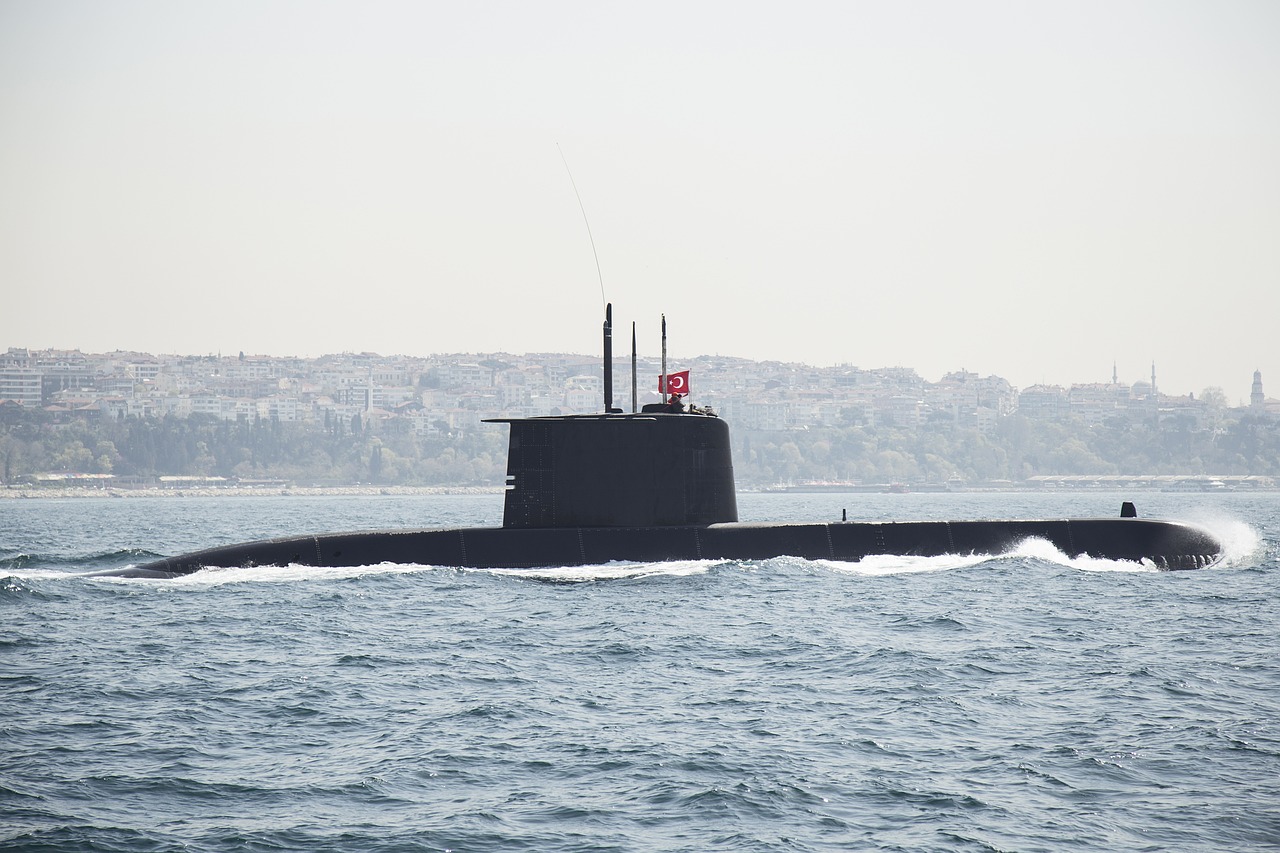 A submarine is a watercraft that operates under water.
Let's talk it out!
Say the “sub-” word.
Have students say the “sub” word.
Discuss the word meaning (under, beneath, lower).
The “subway” takes you in and out of the city.
A “subheading” appears under a heading in a text.
“Subsoil” is a layer of earth beneath the surface.
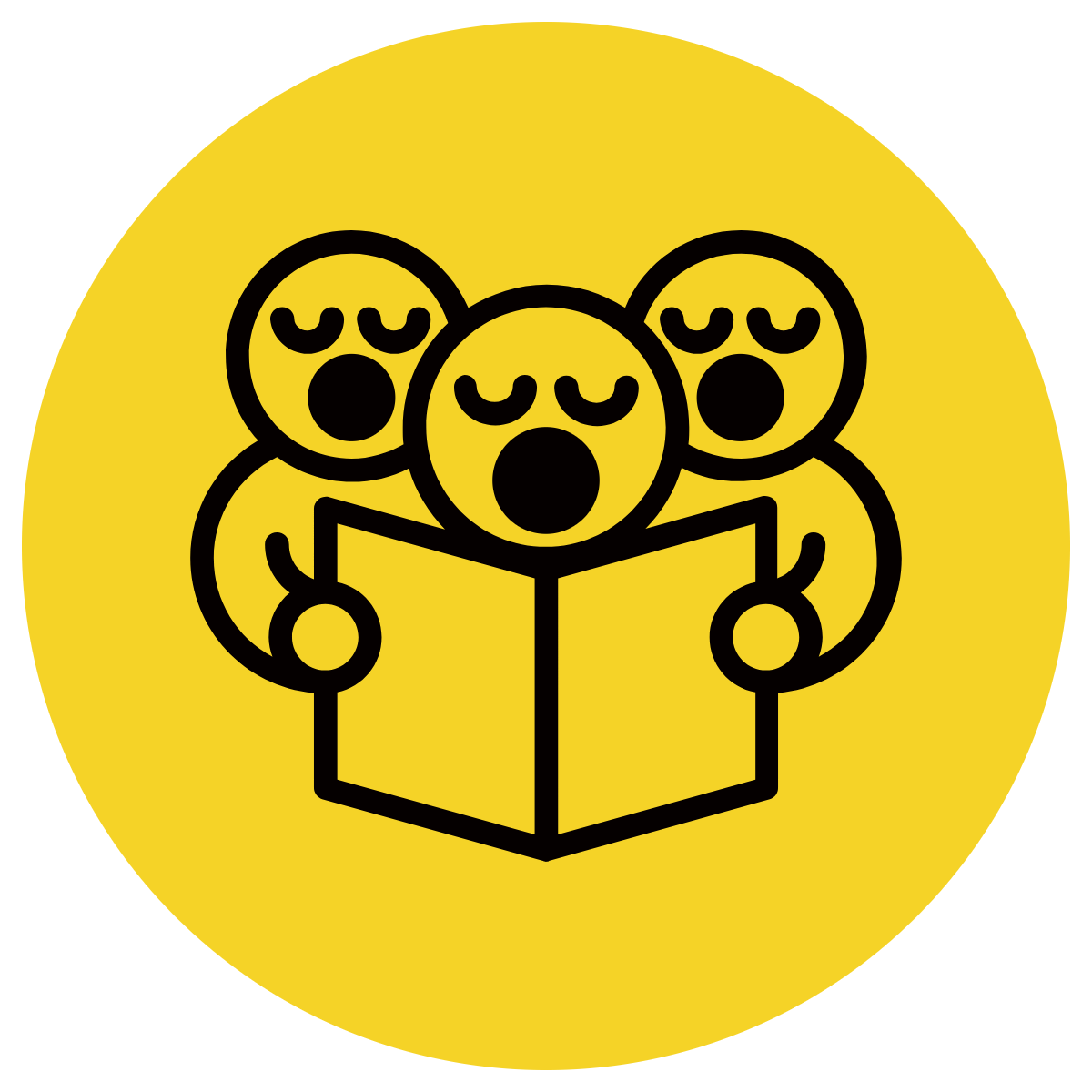 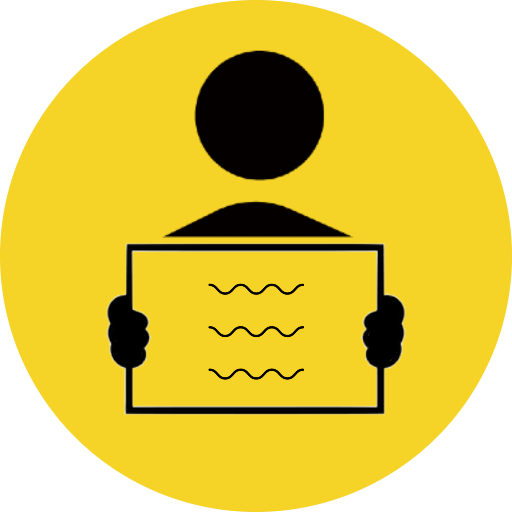 Sub-
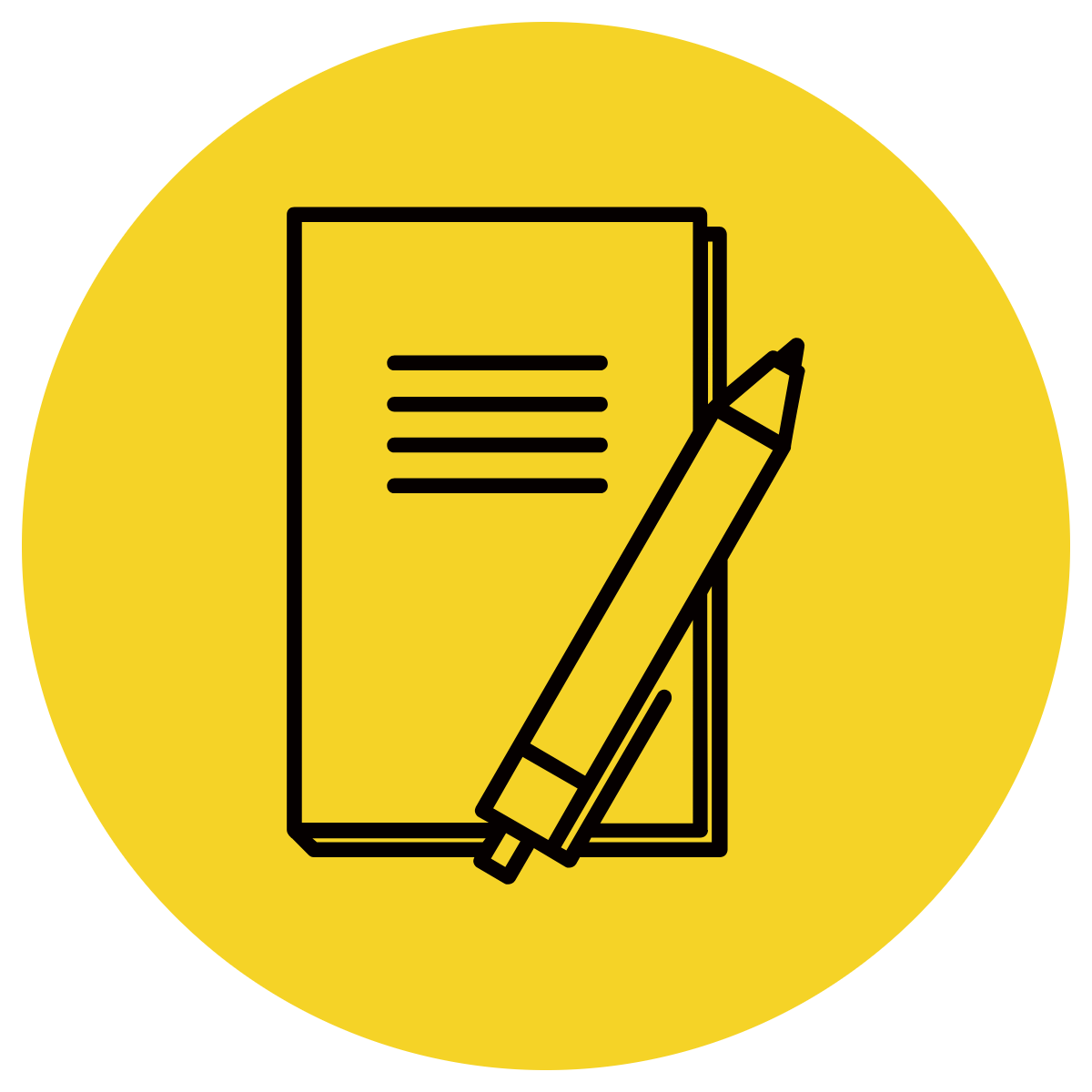 meaning: under, beneath, lower
subzero
substitute
subdivided
The weather reporter predicted _____________ temperature as the thermometer reading dropped below 0 degrees Celsius.
The four of us _____________ the cookie by spitting it up then splitting it again.
Our teacher was home sick and we had a  _________ .
subzero
subdivided
substitute
Change words & sentences frequently to review
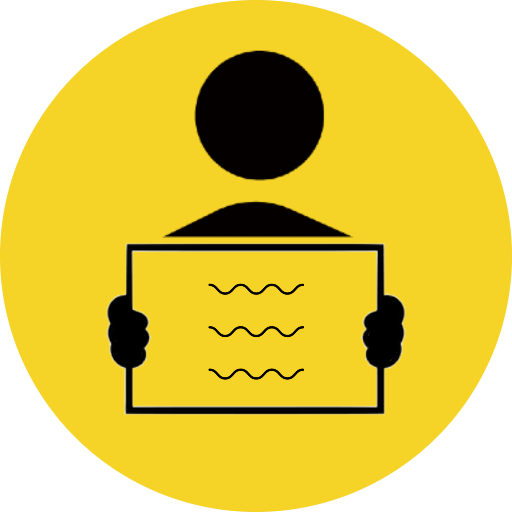 Let’s make new words:
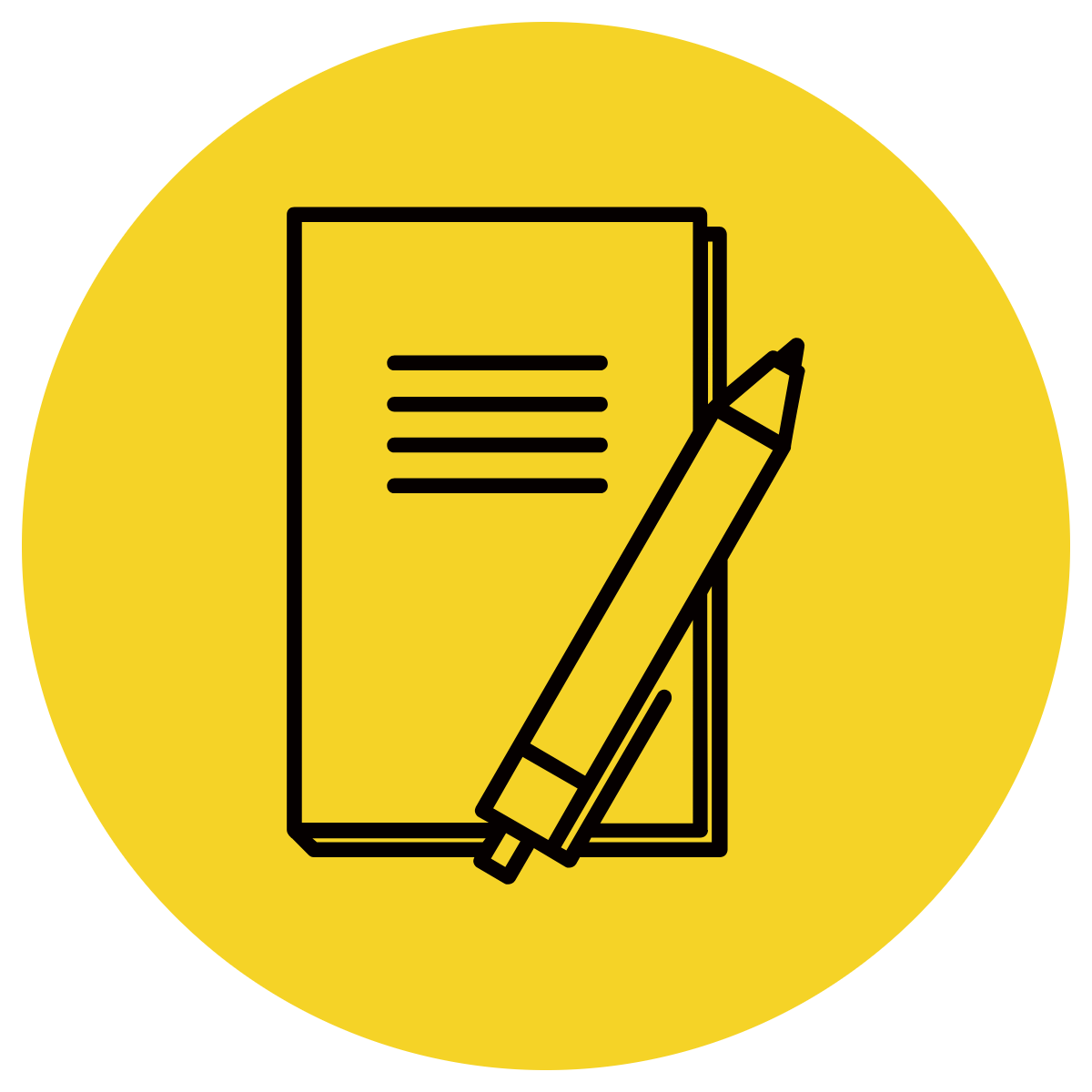 sub + side 
sub + marine
sub + merge 
sub + merse 
sub + urban 
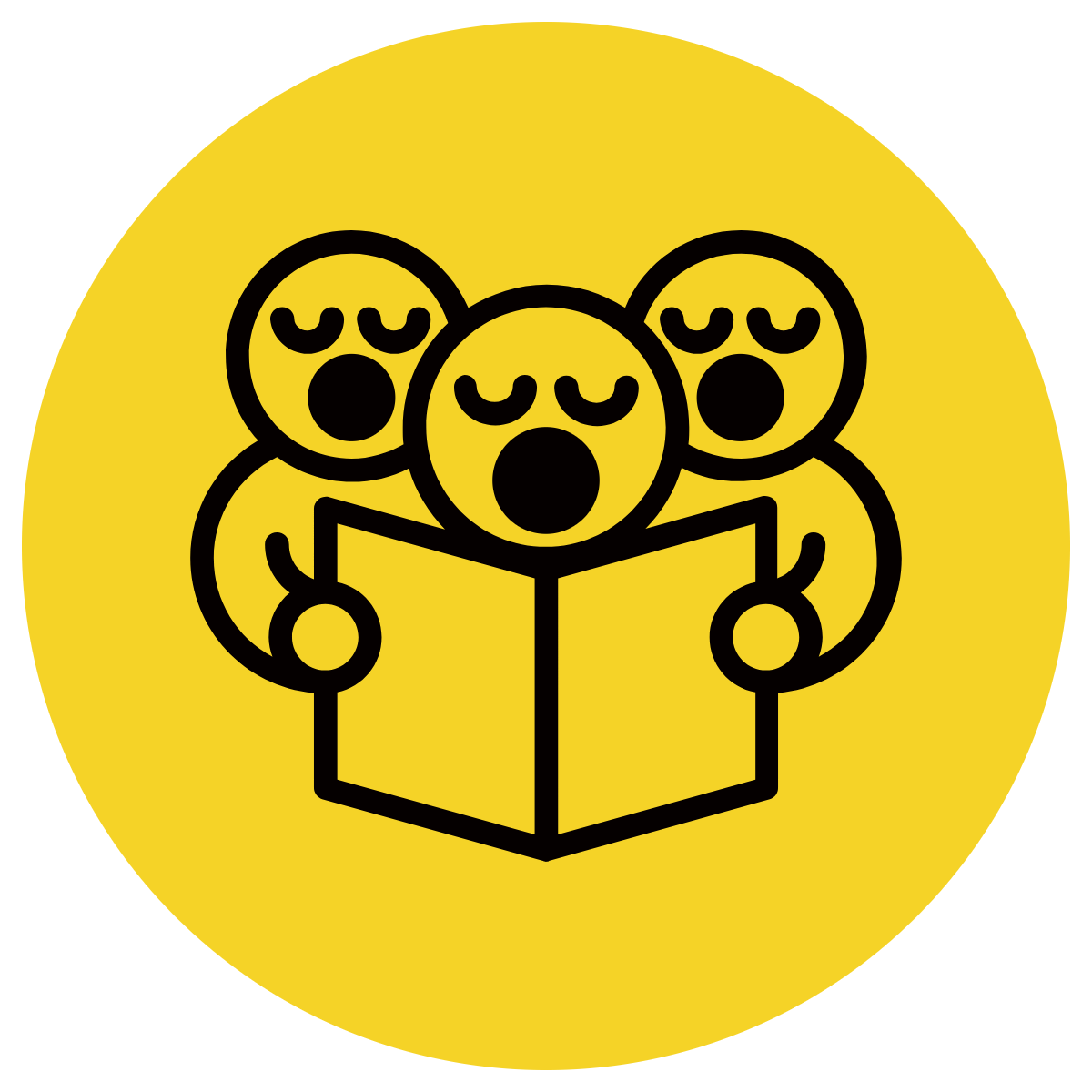 trans-
Read with me
meaning: across
transcript
transfer
transmission
transfigure
transfix
transport
transform
transparent
transcend
transpire
transient
transplant
transcribe
transit
translate
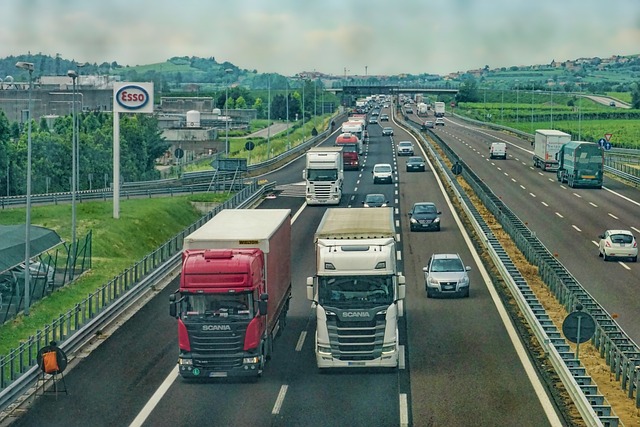 These transport trucks haul foods and products from one city in Canada to another.
Let's talk it out!
Say the “trans-” word.
Have students say the “trans-” word.
Discuss the word meaning (across).
Do you ever “transfer” money from one bank account to another?
My neighbour is new to the community and speaks only French. I am helping her learn English by “translating” words for her.
The Titanic was taking a “transatlantic” voyage from England to New York City.
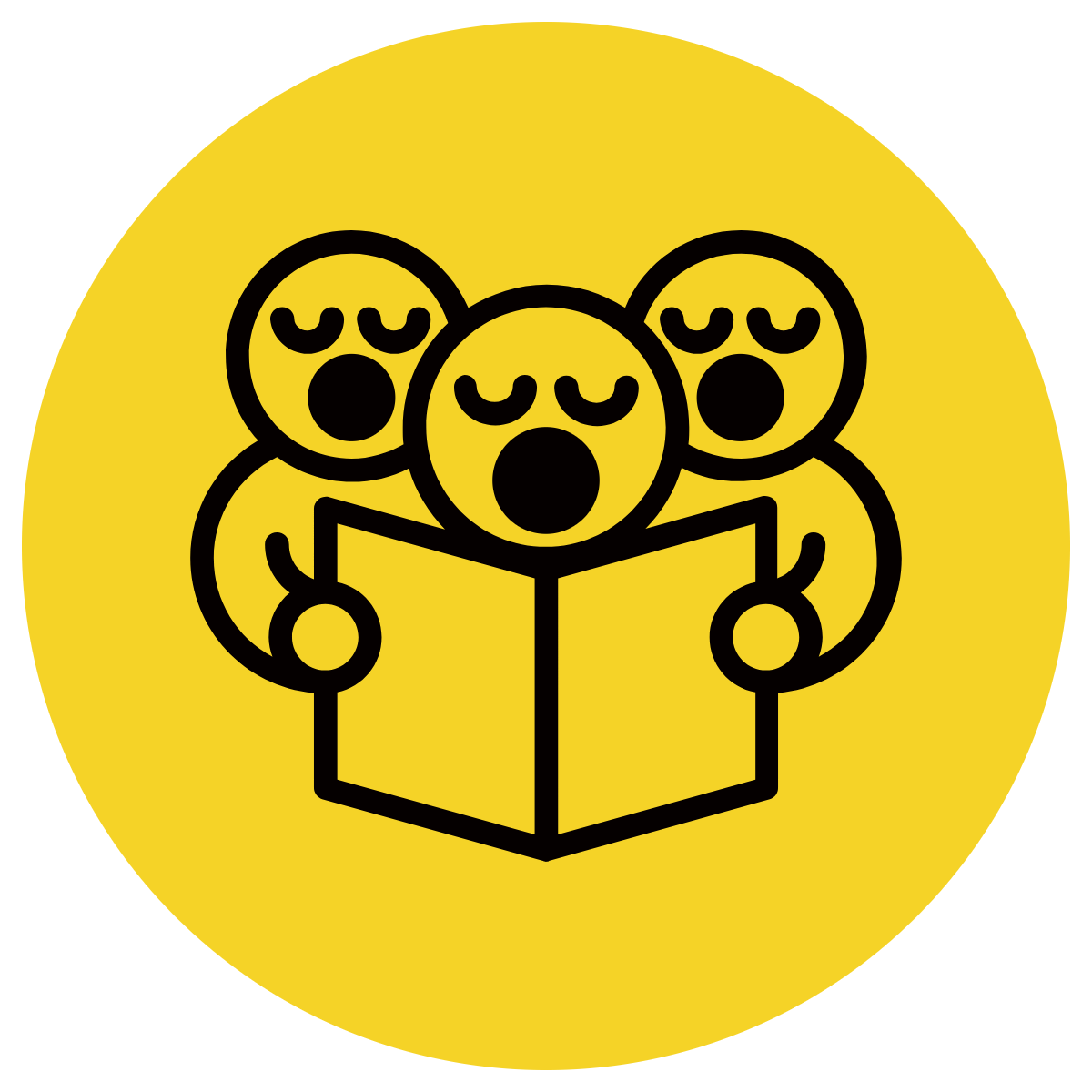 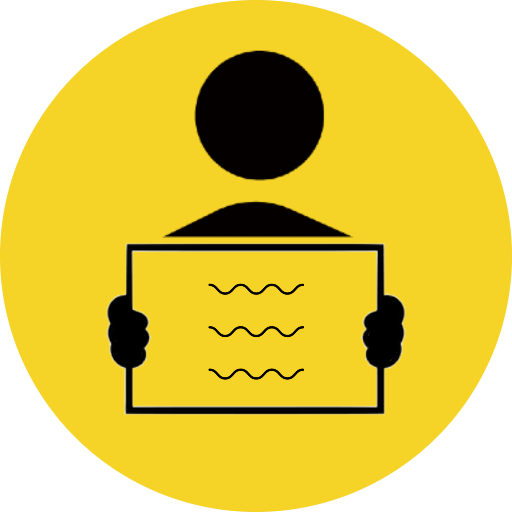 trans-
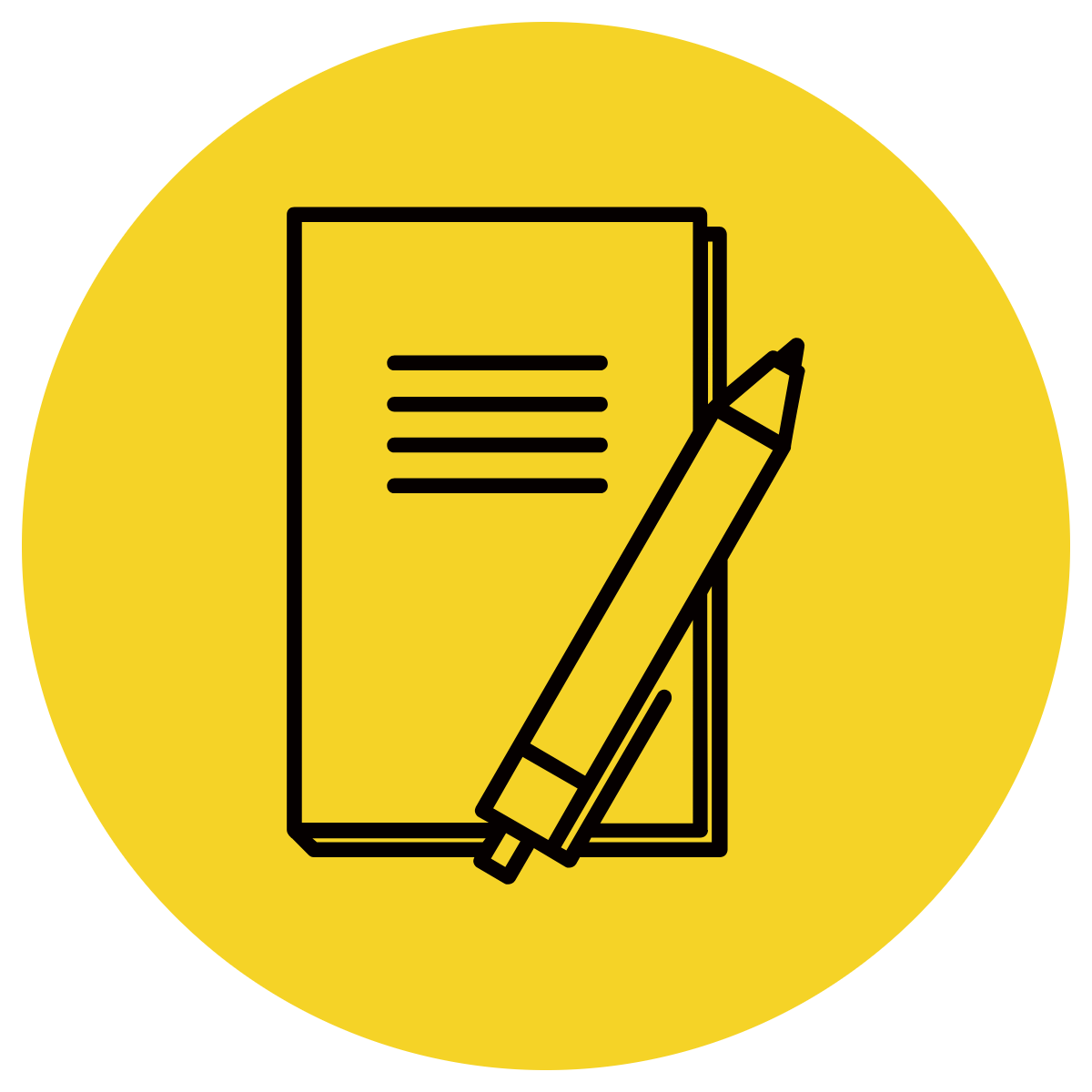 meaning: across
transmit
transit
transform
transit
Taking public  ________ to and from work is a great way to reduce pollution 
The city is going to _________ an old farmhouse into an art gallery.
We had to isolate in 2020 and 2021 because the Covid virus was easy to __________  from person to person.
transform
transmit
Change words & sentences frequently to review
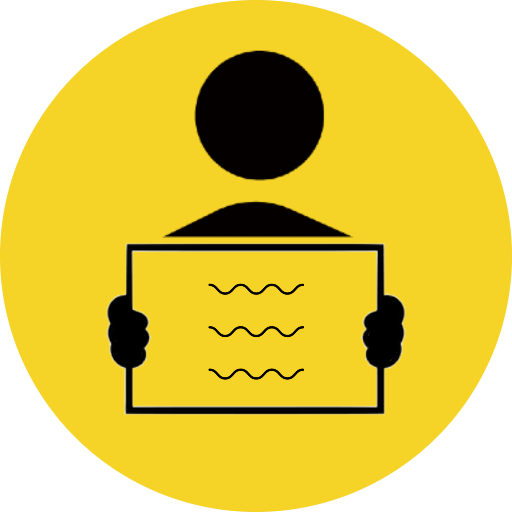 Let’s make new words:
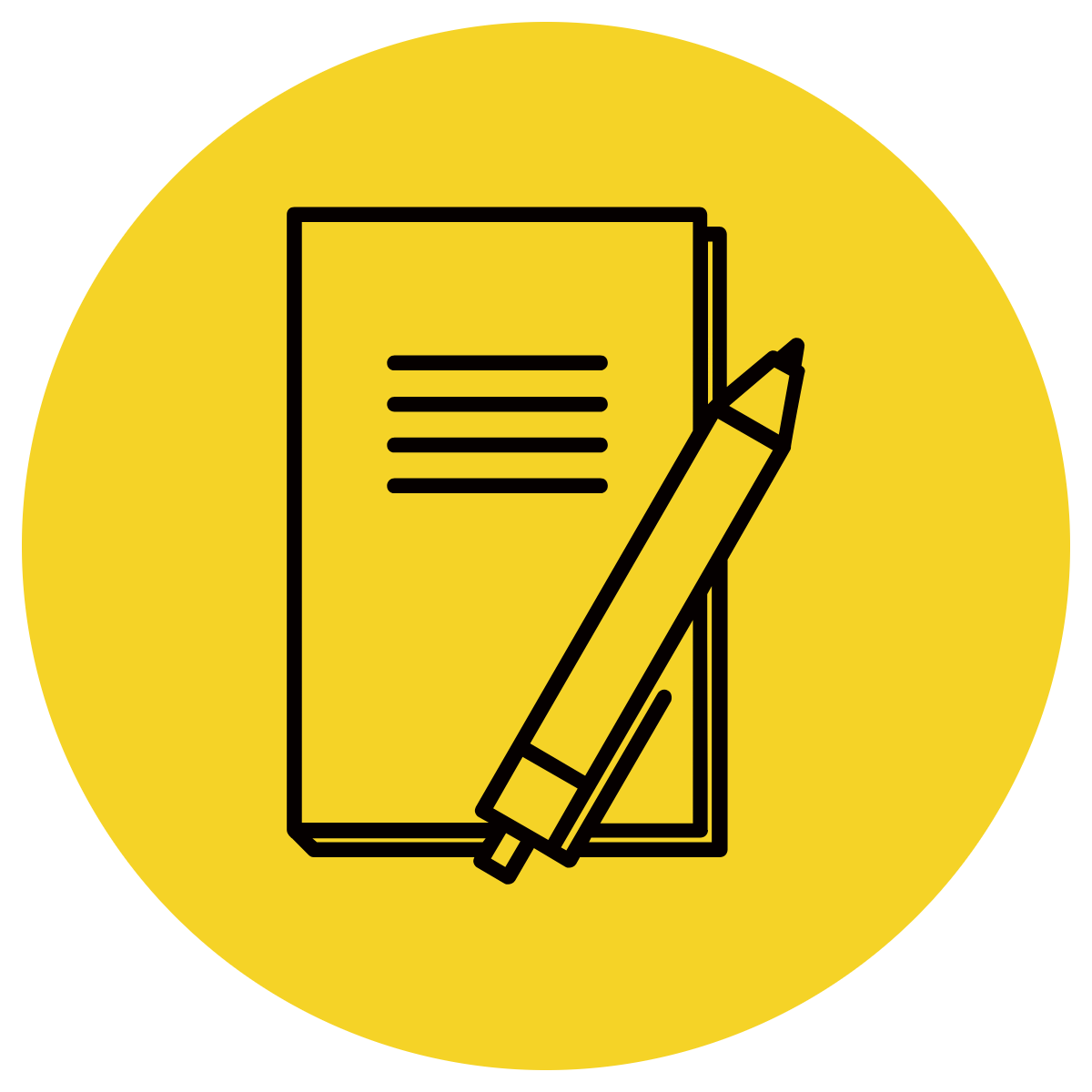 trans + port 
trans + form
trans + fix 
trans + plant 
trans + spire 
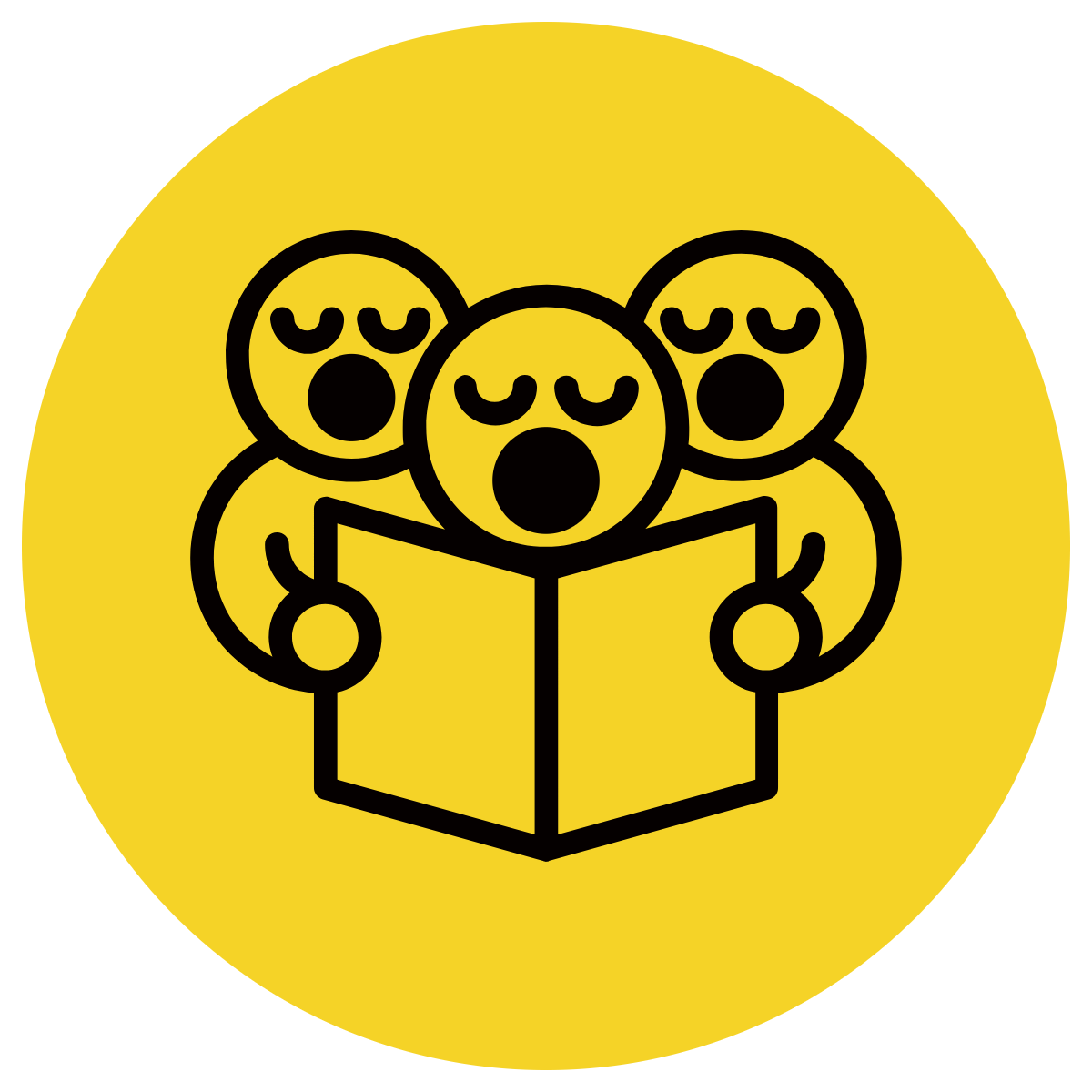 non-
Read with me
meaning: not
non-profit
noncontact
nonbeliever
nonessential
non-skid
nonfiction
nonliving
nonflying
nonstick
nonsense
nontoxic
nonmember
nonstop
nonnegotiable
nonspecific
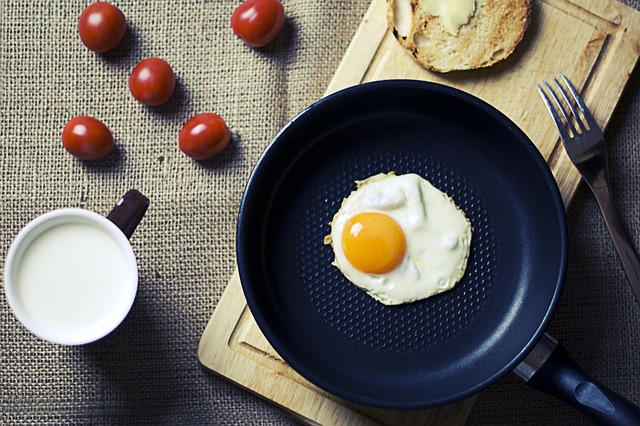 Having a nonstick frying pan is great for making fried eggs and pancakes.
Let's talk it out!
Say the “non-” word.
Have students say the “non-” word.
Discuss the word meaning (not).
He is a “nonadmirer” of flowers.
John is “noncooperative” these days and refuses to learn.
We had to categorize items as living or “nonliving” in our science activity.
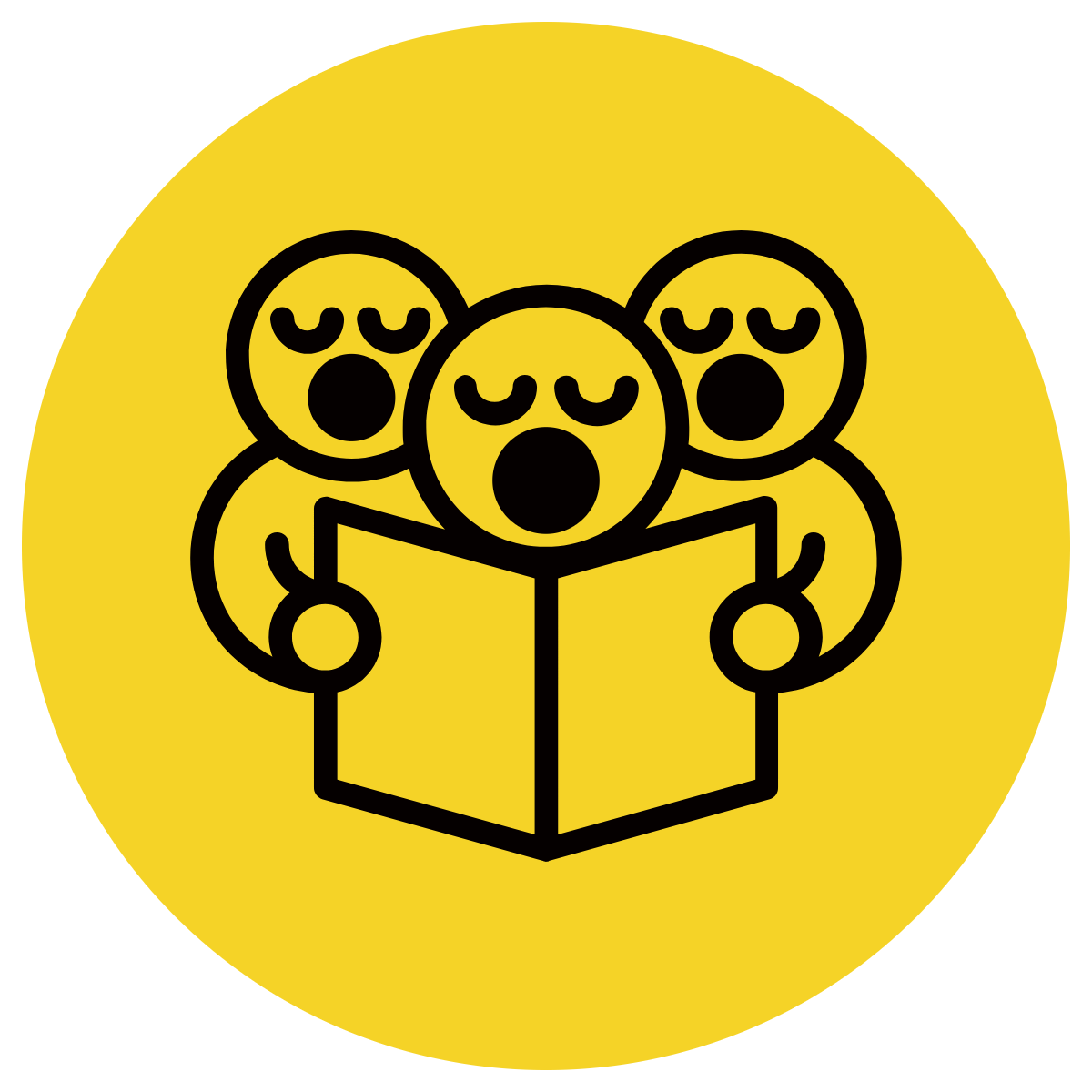 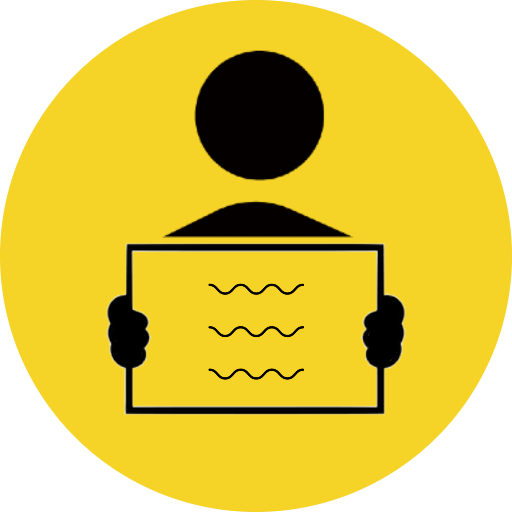 non-
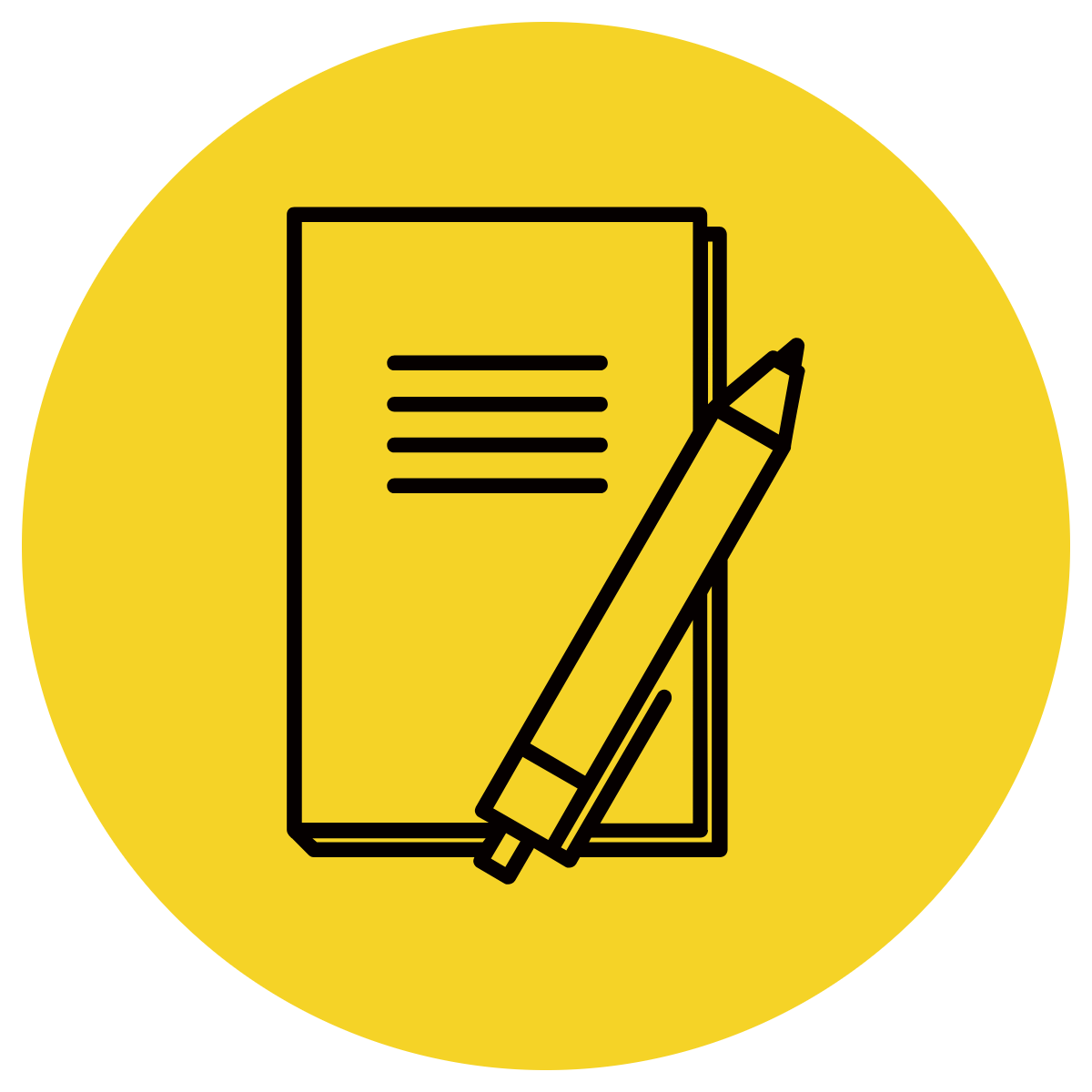 meaning: not
nontoxic
nonfiction
nonflying
It is safe to eat and breathe   ________  substances. 
My library teacher helps me find  _________  books about animals.
Penguins, emus, and ostriches, are  __________  birds.
nontoxic
nonfiction
nonflying
Change words & sentences frequently to review
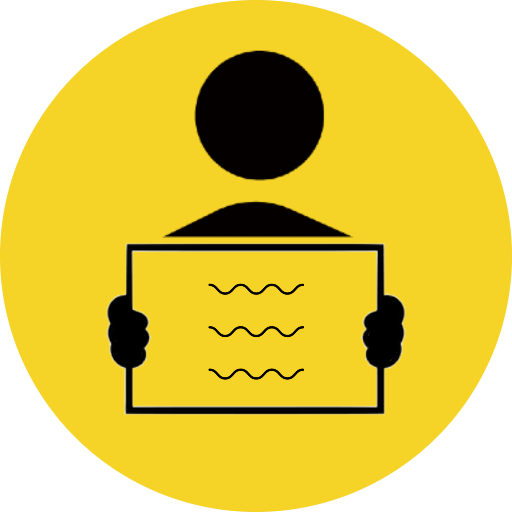 Let’s make new words:
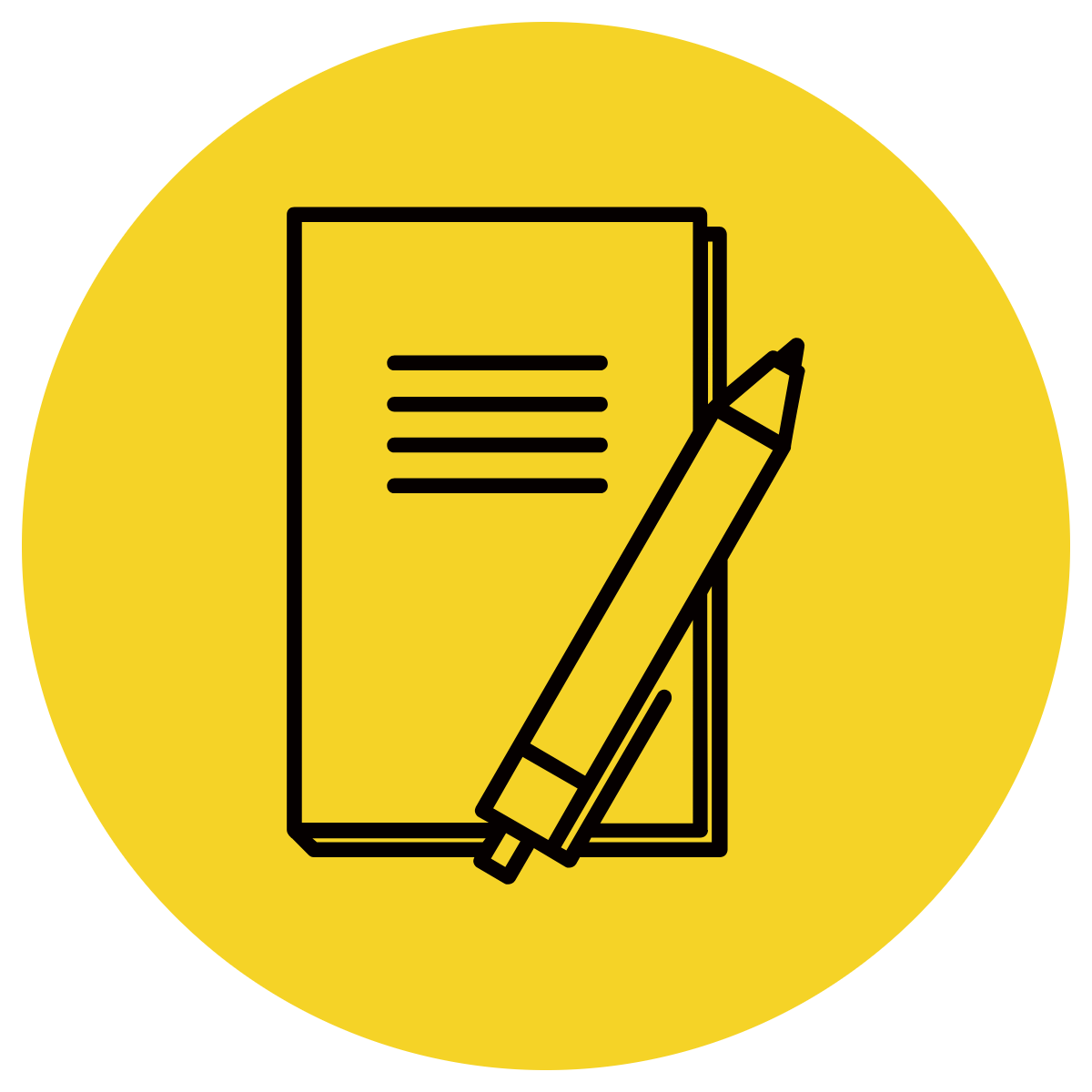 non + sense
non + stop
non + profit 
non + traditional 
non + violent 
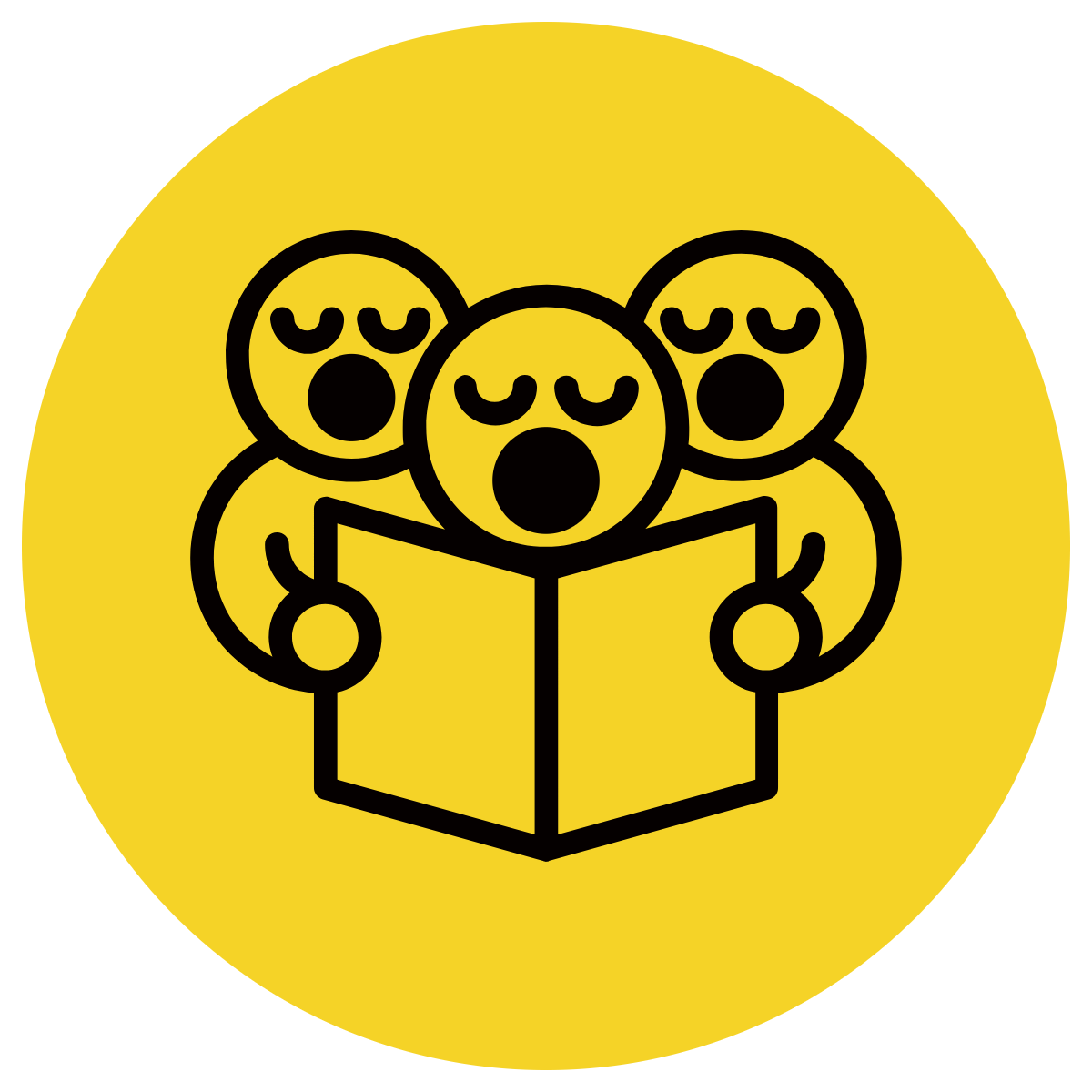 mid-
Read with me
meaning: middle
midwinter
midstream
midsection
midyear
midship
midday
middle
mid-air
midway
midweek
midterm
midsize
midline
midbrain
midwife
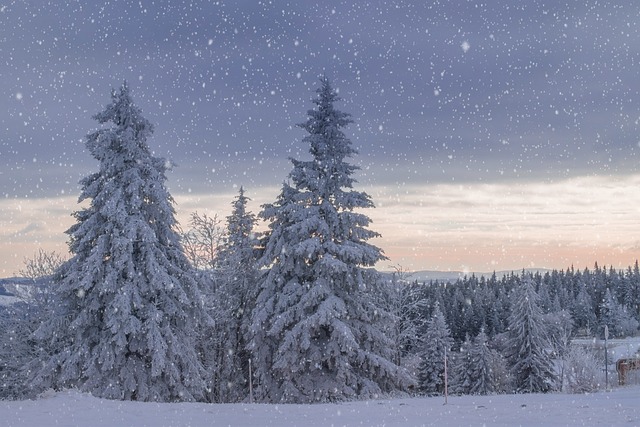 In mid-January, we often get snow.
Let's talk it out!
Say the “mid-” word.
Have students say the “mid-” word.
Discuss the word meaning (middle).
We often go outside in the “midafternoon” and get fresh air.
We drove for several hours to our grandparents and arrived at “midnight”.
On Hallowe’en, my parents give out mid-size chocolate bars.
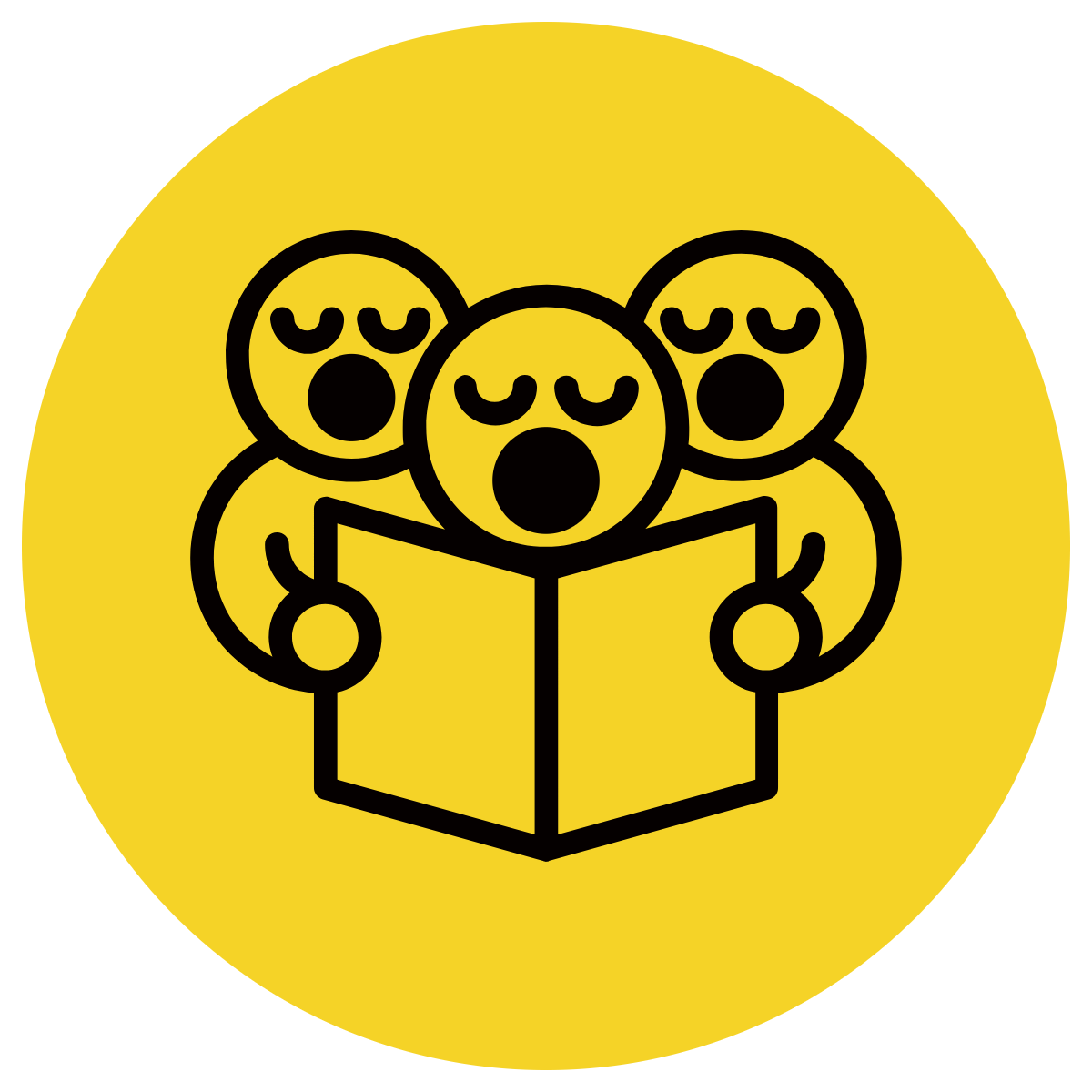 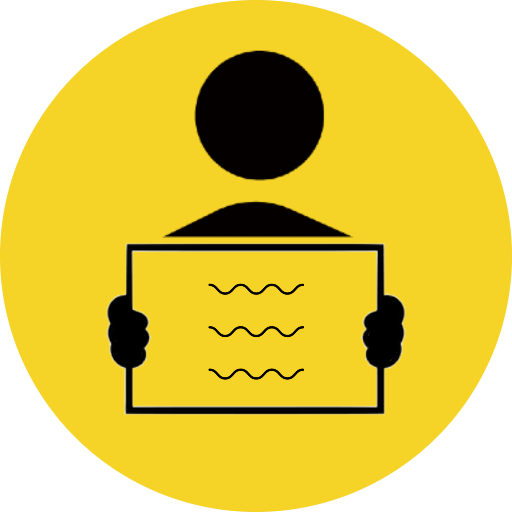 mid-
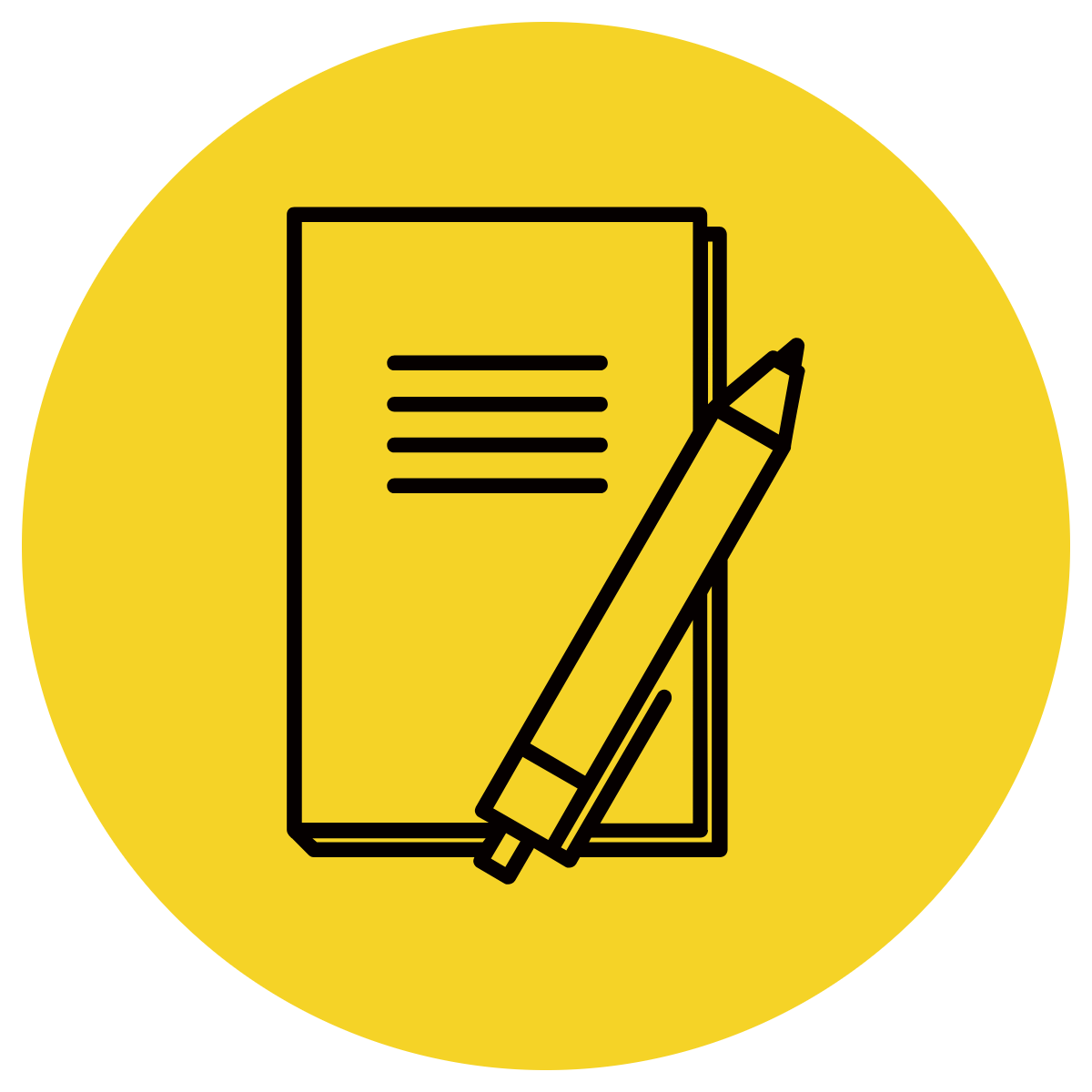 meaning: middle
midnight
middle
midsize
My family purchased a  ________ car. 
My sister went out with her friends and didn’t get home until ________ .  My parents were angry!
I am the  __________  child in my family. I have an older brother and younger sister.
midsize
midnight
middle
Change words & sentences frequently to review
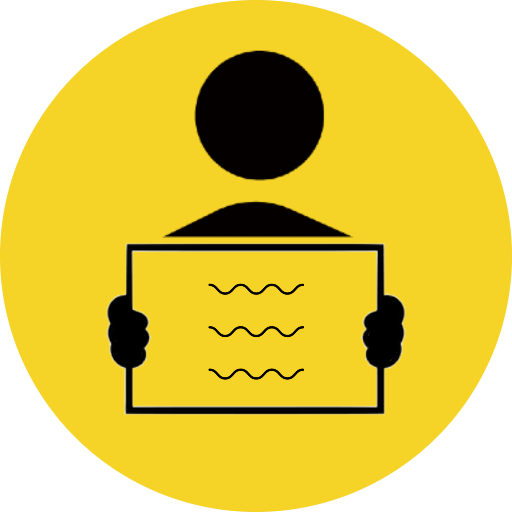 Let’s make new words:
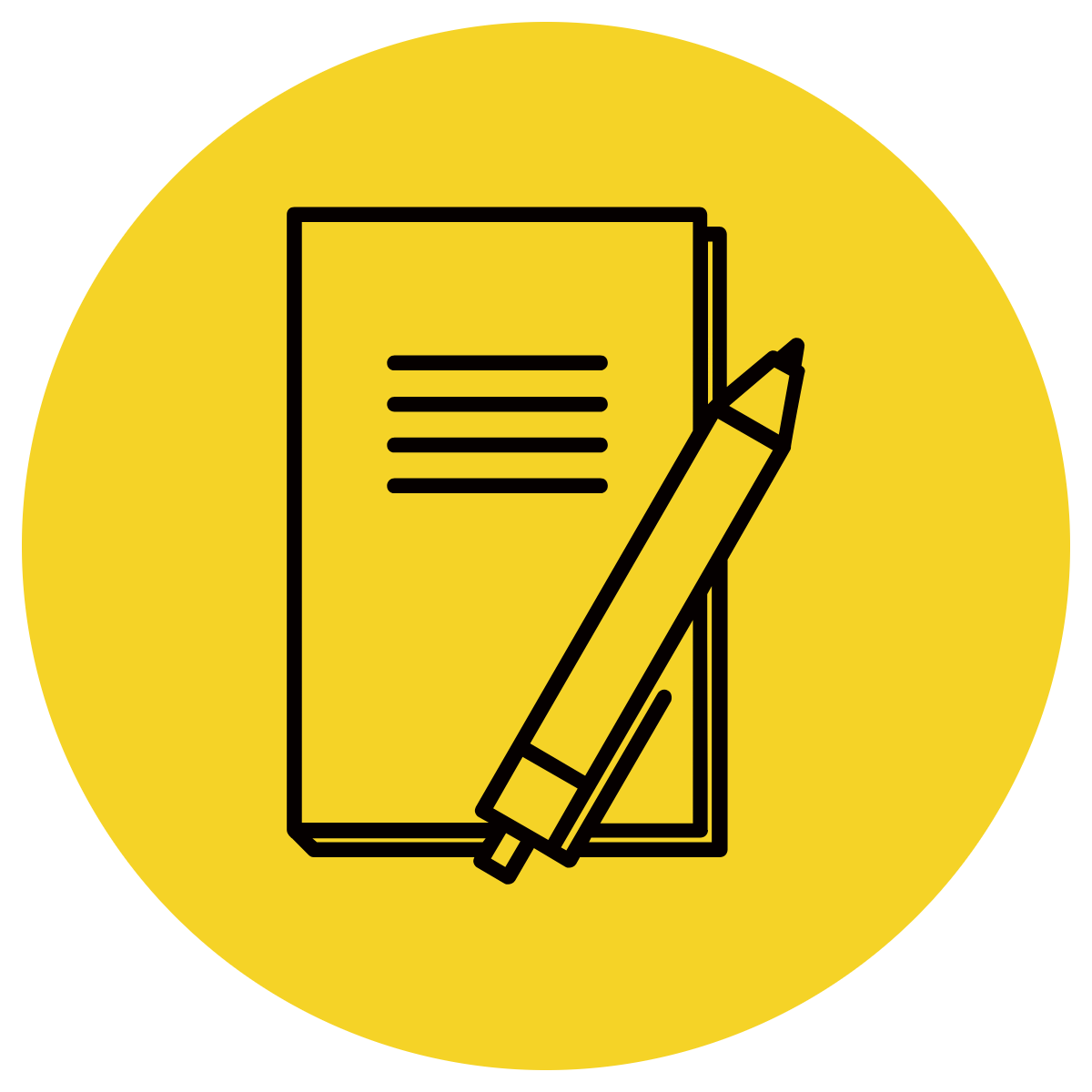 mid + week
mid + town
mid + point 
mid + life 
mid + term 
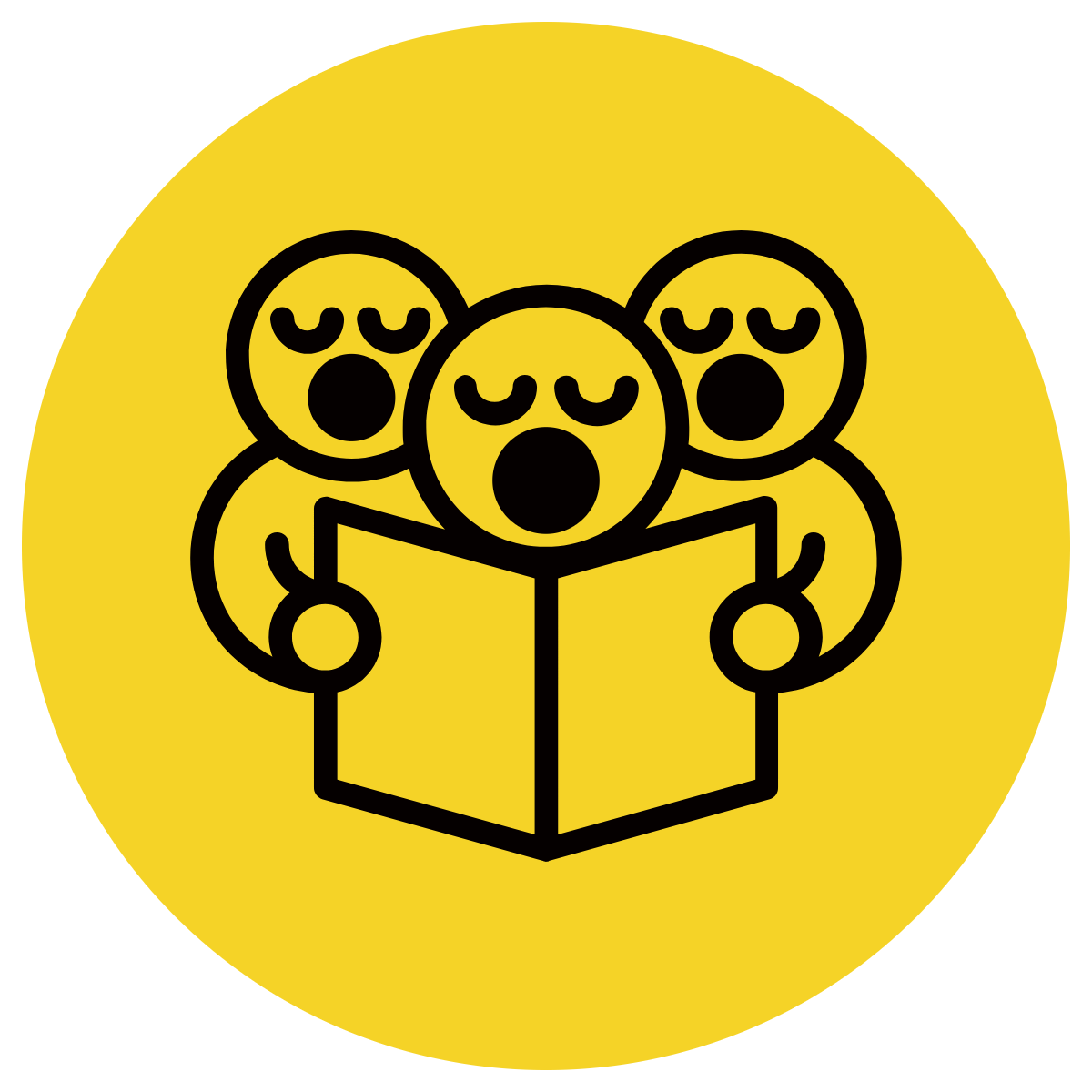 in-/im-
Read with me
meaning: not
incomplete
inadequate
inactive
informal
insecure
indirect
incorrect
intolerable
independent
invisible
imperfect
impolite
impatient
immobile
imbalance
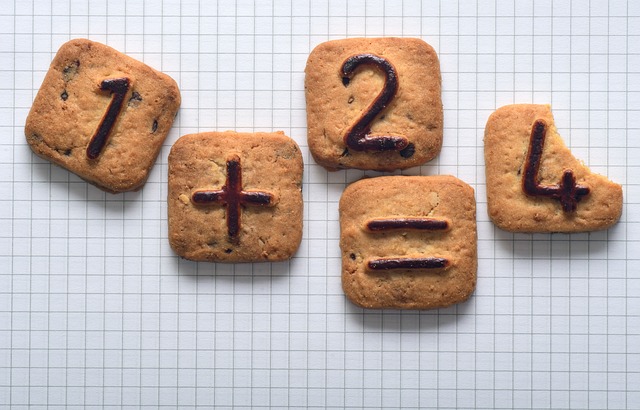 This is inaccurate. Check your work again.
Let's talk it out!
Say the “in-/im-” word.
Have students say the “in-/im-” word.
Discuss the word meaning (not).
My little sister thinks that she is “invisible” and that no one can see her!
It is easy to become “inactive”, stay inside, and watch t.v. when the weather gets cold. 
I am new at doing this so please don’t be “impatient” with me.
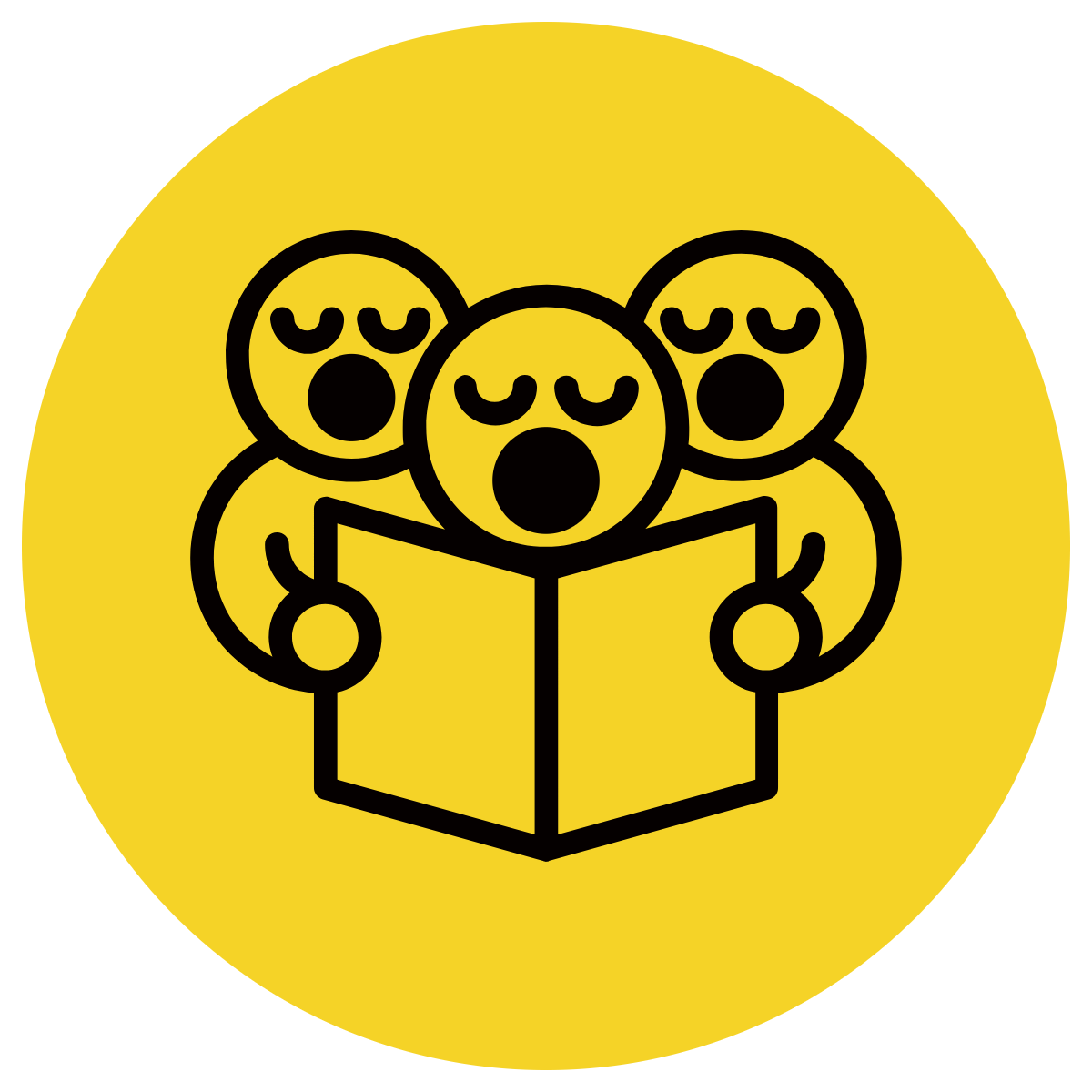 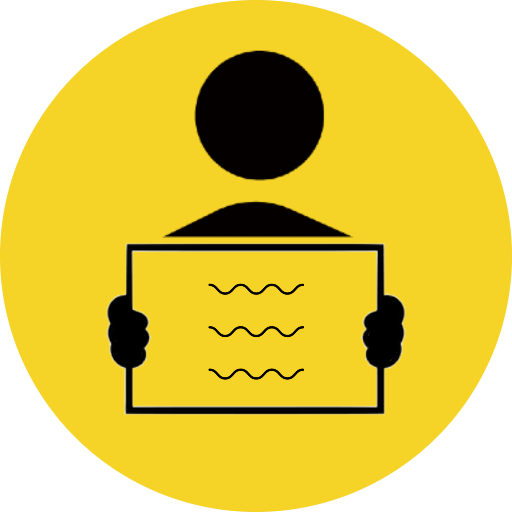 in-/im-
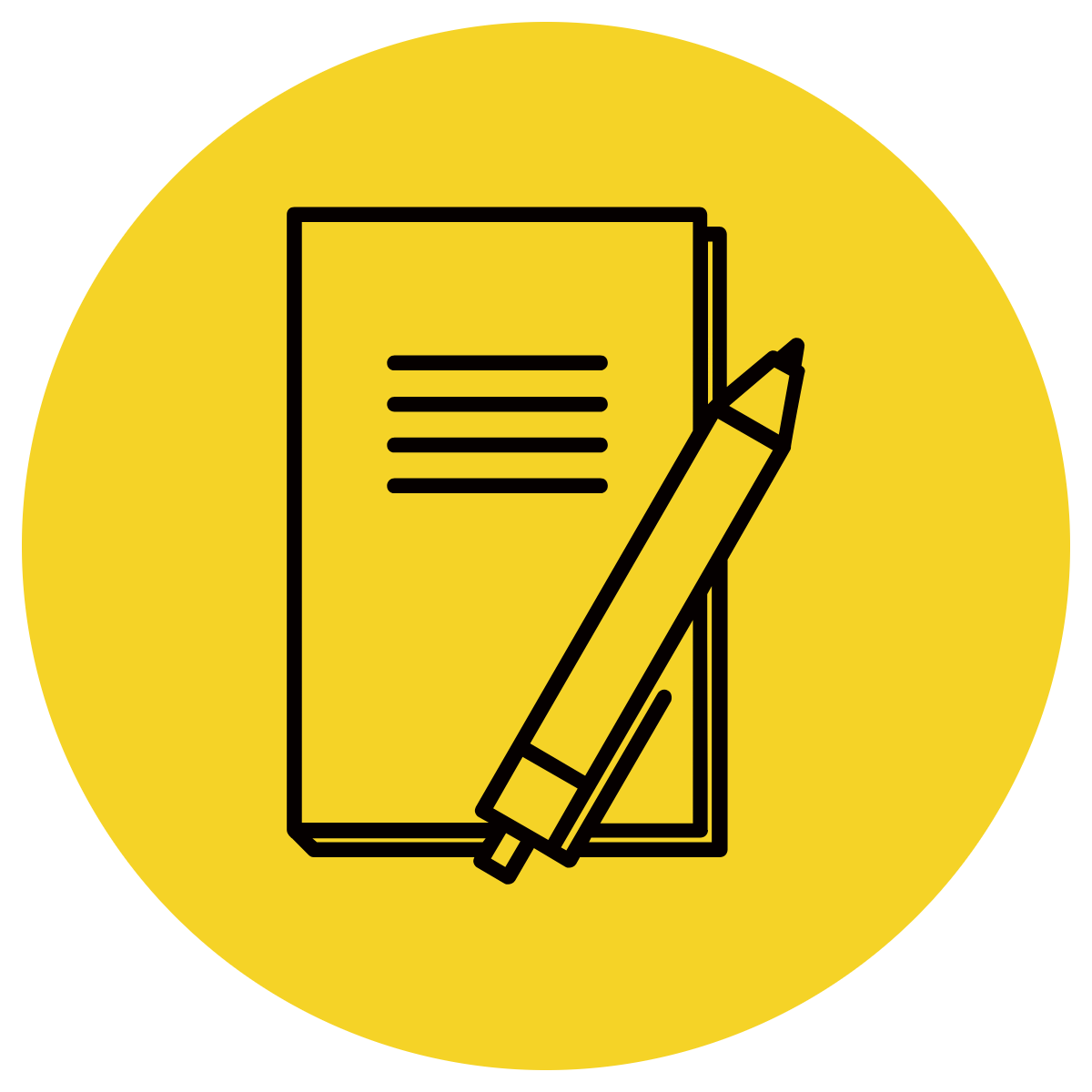 meaning: not
impolite
incomplete
independent
It is  ________ to not say please and thank you. 
If you don’t finish your assignment, the teacher will tell you it is ____________.
I want to do the work by myself. I want to be ______________ .
impolite
incomplete
independent
Change words & sentences frequently to review
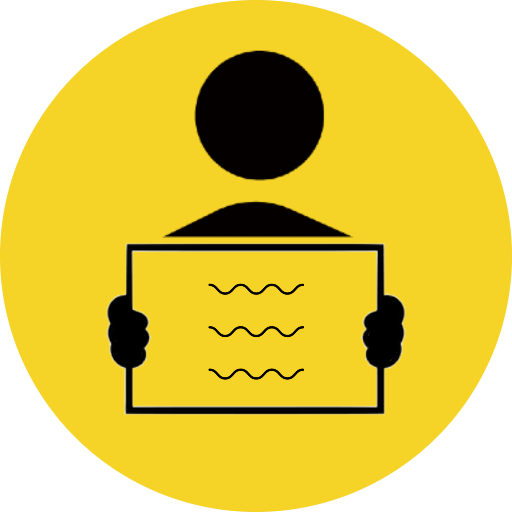 Let’s make new words:
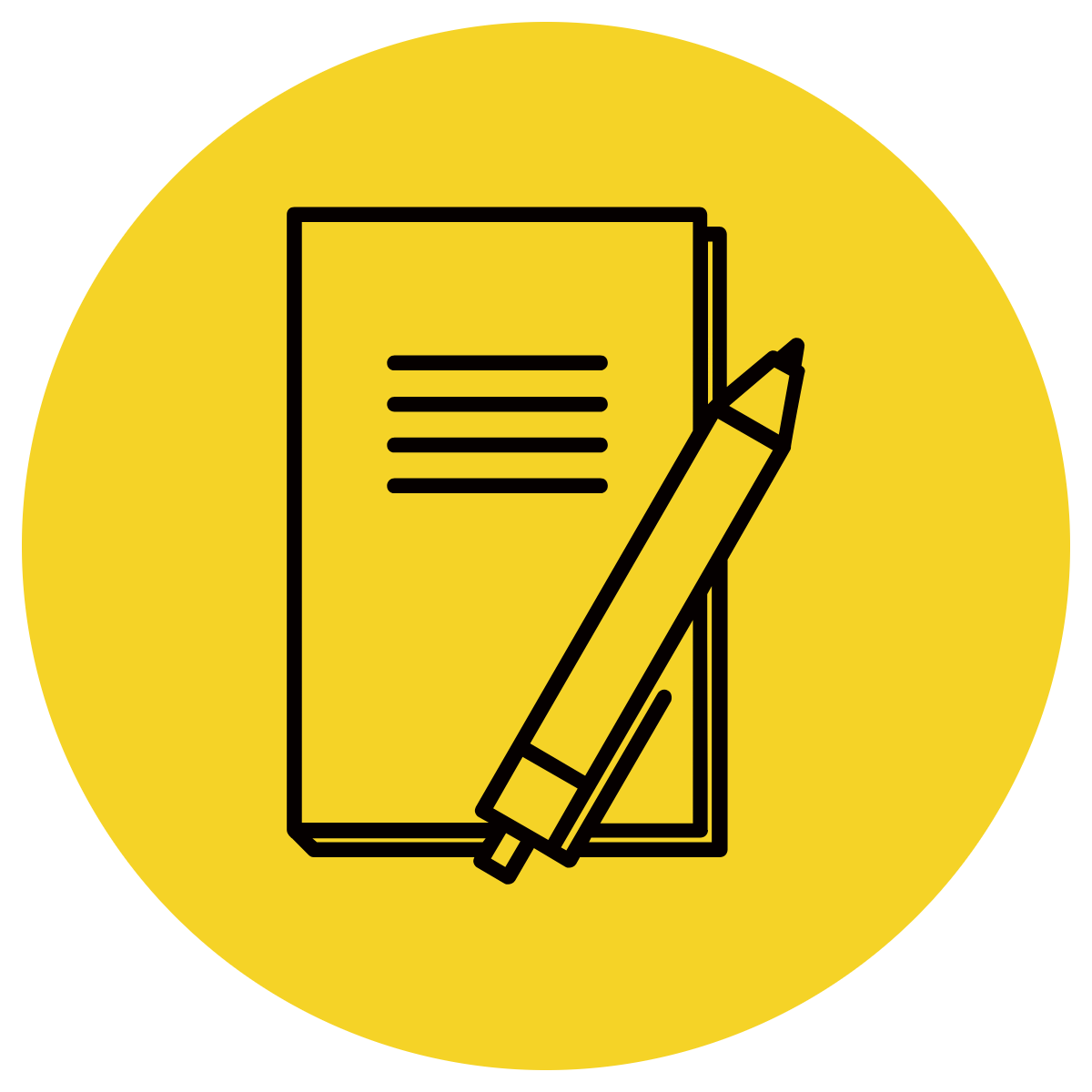 im + perfect 
im + mobile
in + adequate 
in + valid
in + flexible 
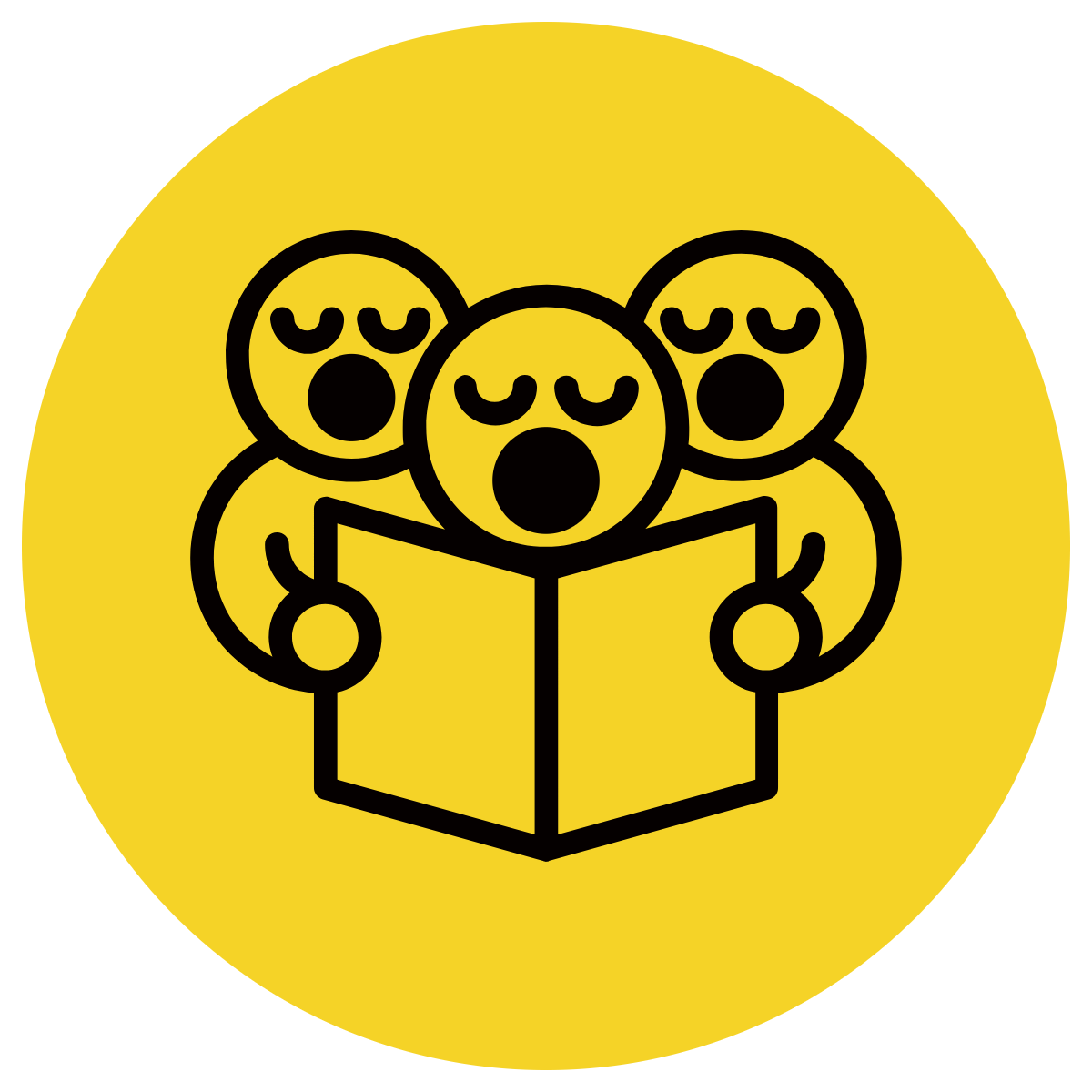 inter-
Read with me
meaning: between, among
incomplete
inadequate
inactive
informal
insecure
internet
international
intersection
interview
intercept
imperfect
impolite
impatient
immobile
imbalance
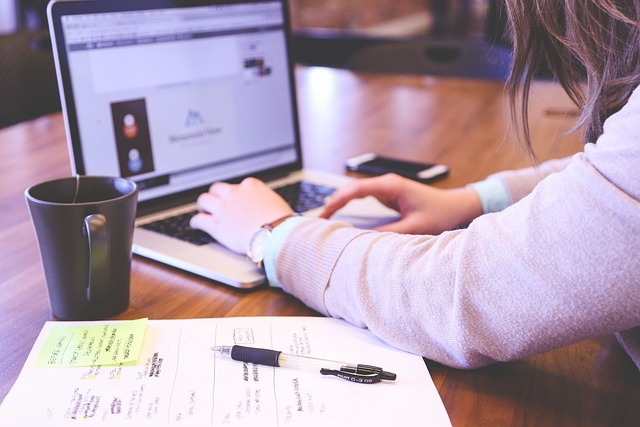 We can use the internet to for many things such as finding information, communicating with friends, and playing games.
Let's talk it out!
Say the “inter-” word.
Have students say the “inter-” word.
Discuss the word meaning (between, among).
We went to a play. At “intermission”, we purchased some pop and snacks.
English is an international language. Schools in many countries teach children how to speak and write in English.
If you “interrupt” someone when they are talking, you are being rude.
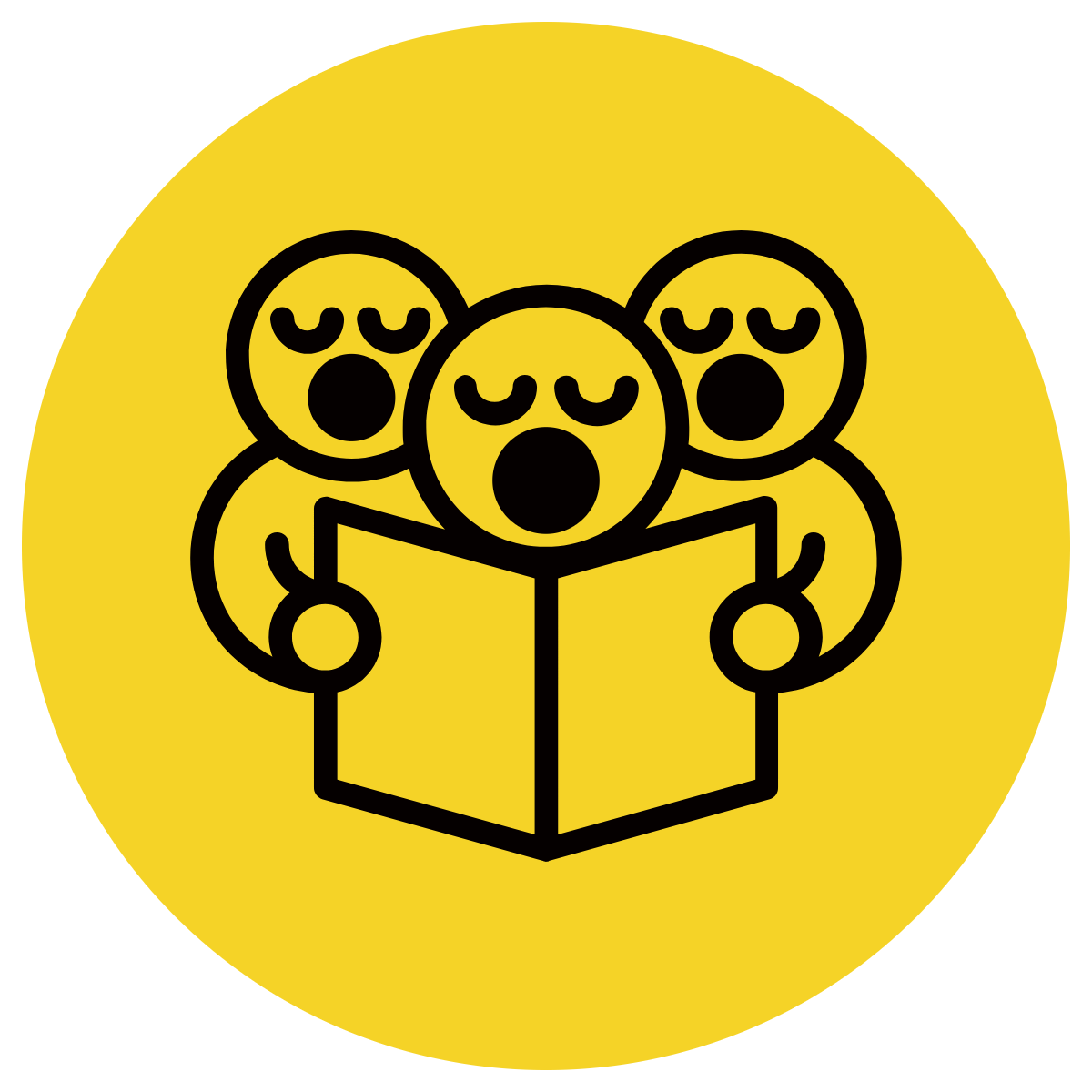 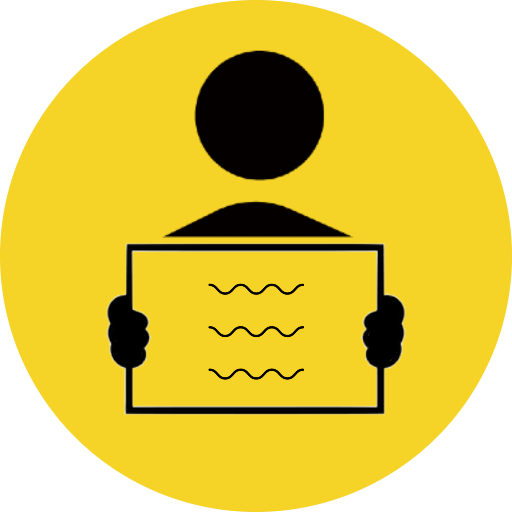 inter-
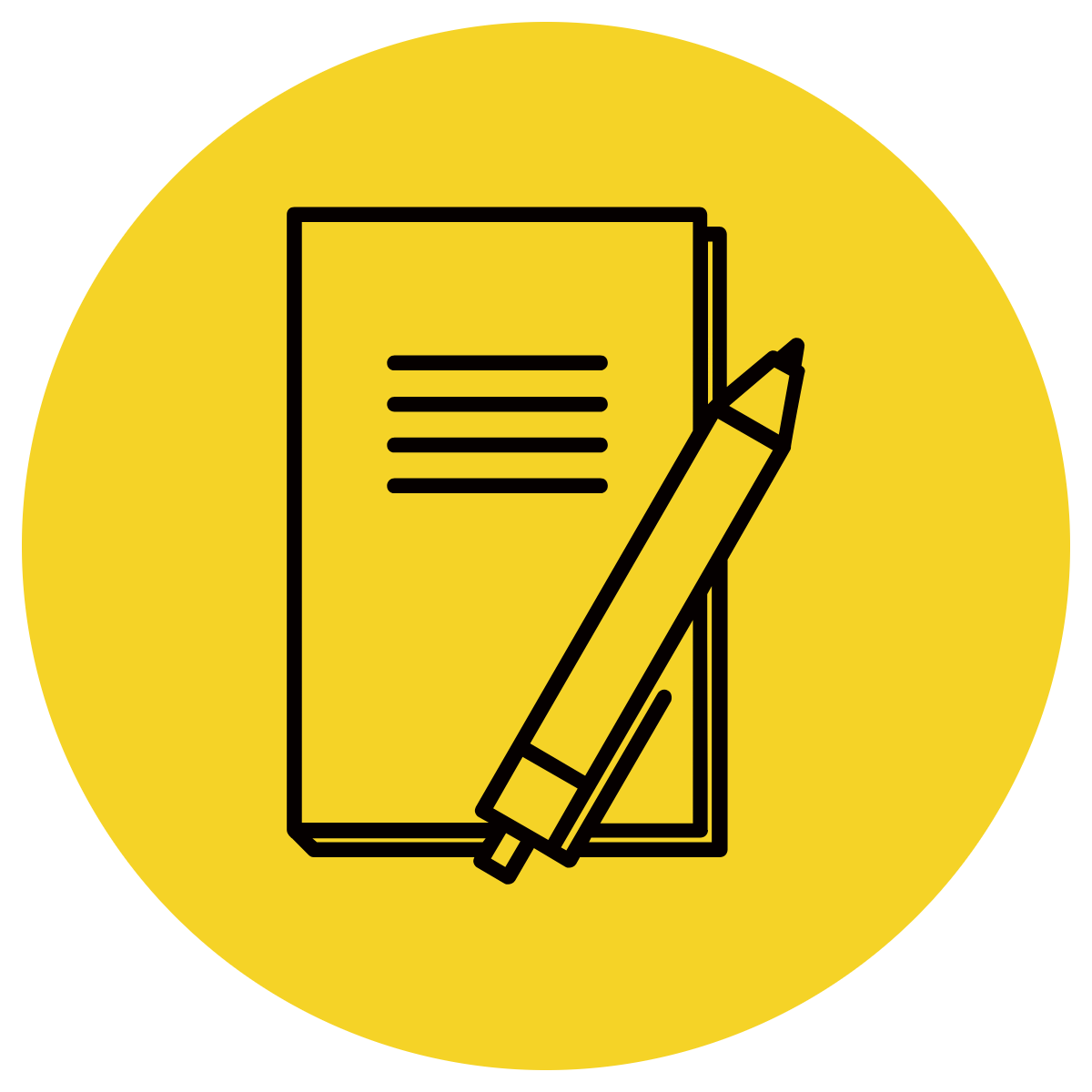 meaning: between, among
internet
intersection
interoffice
internet
The   __________ is a linked system of networks that helps us connect on a global scale. 
People who work in large office buildings often have to send ___________ mail. This ensures that information goes between offices.
Safe drivers follow traffic signs at   ______________ .
interoffice
intersections
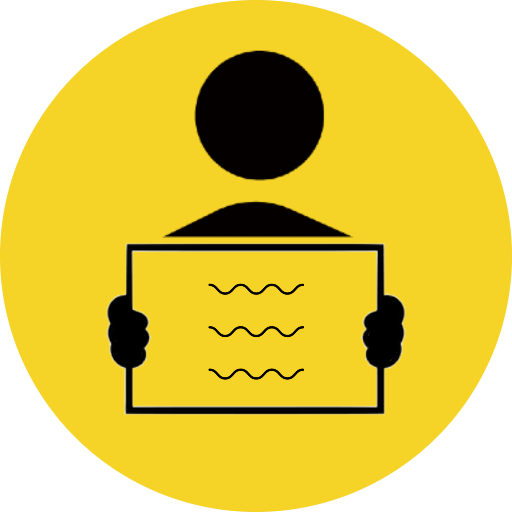 Let’s make new words:
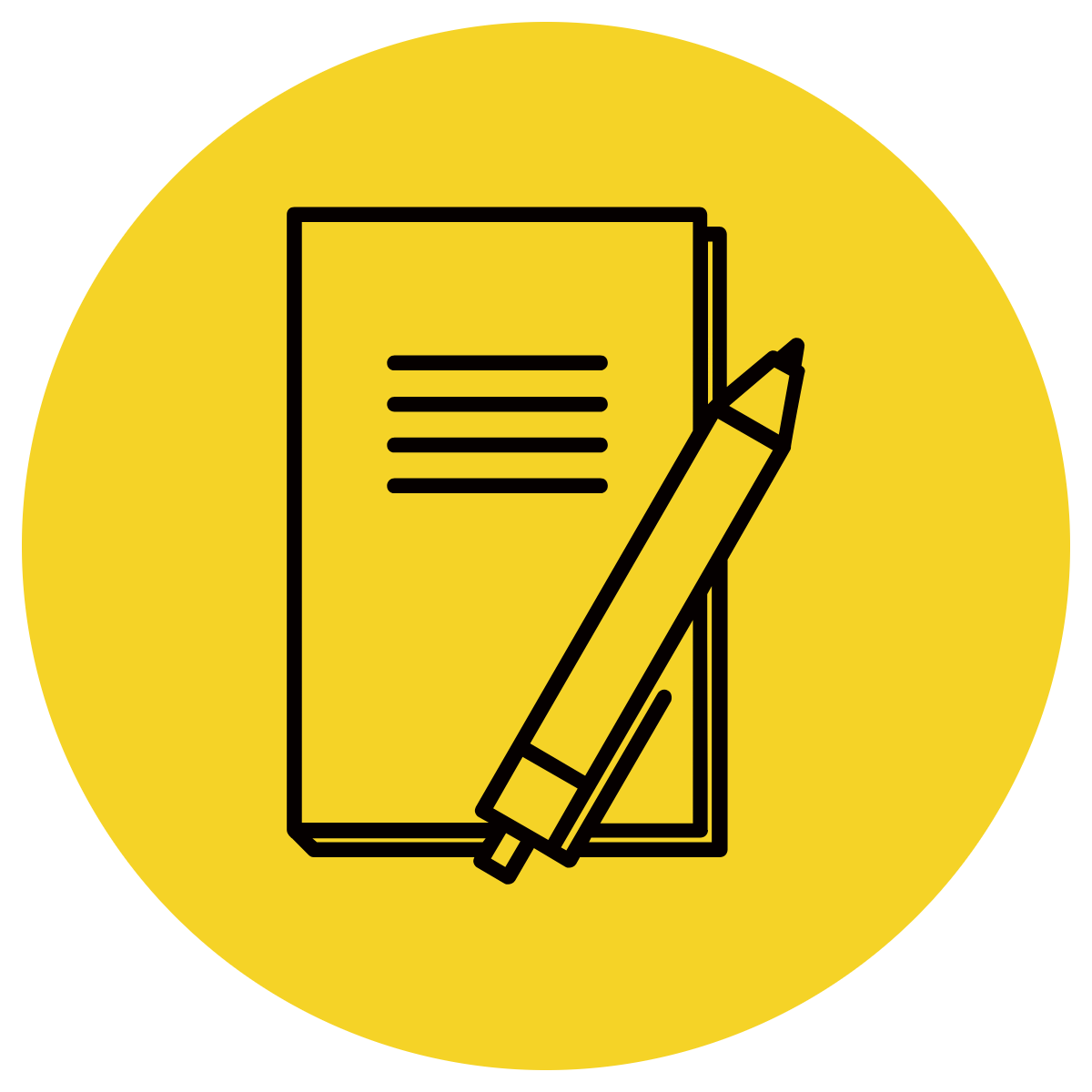 inter +  connect
inter + cept
inter + est 
inter + act
inter + vene
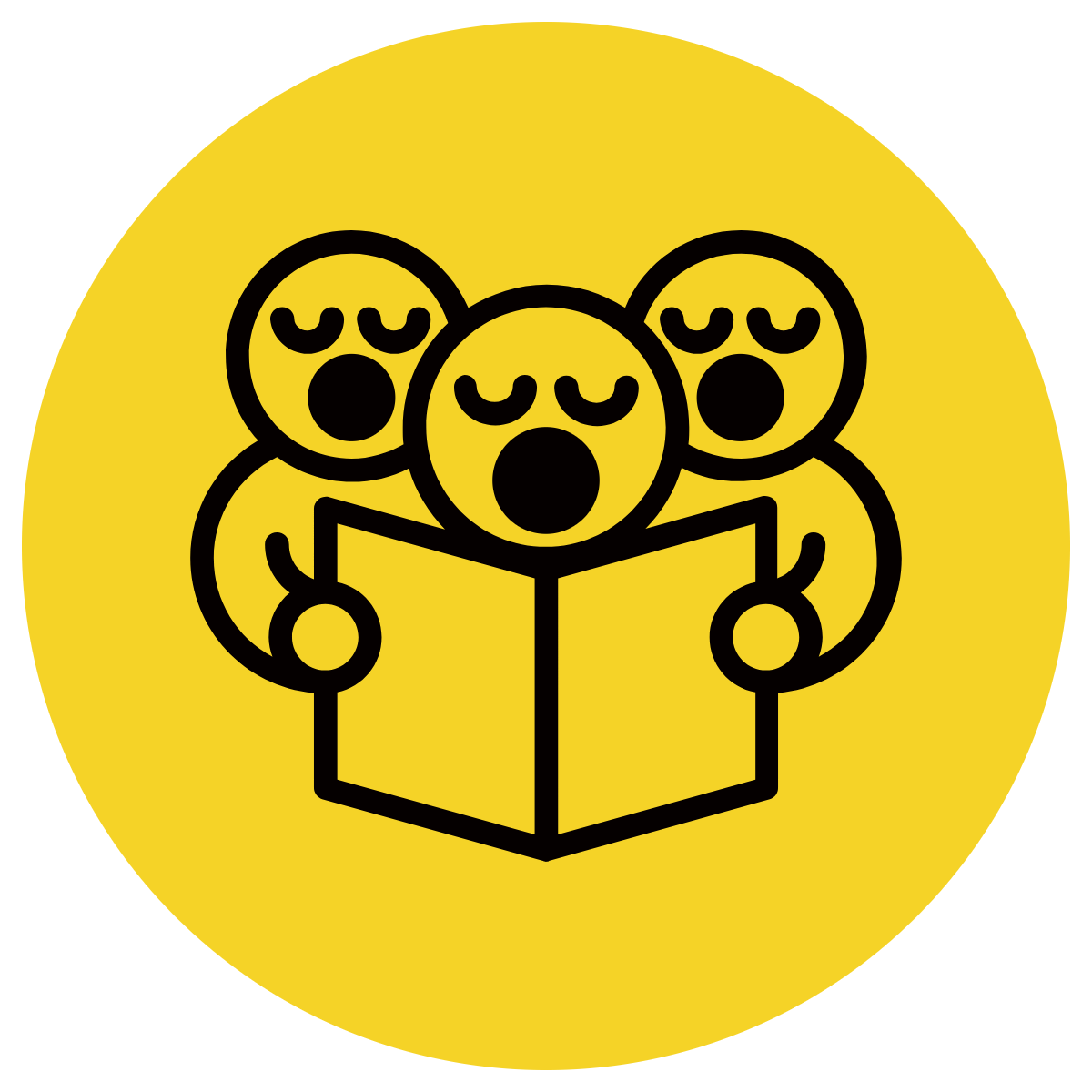 intra-
Read with me
meaning: within
intranet
intravenous
intracellular
intramural
intraoral
intracoastal
intracranial
intradermal
intradepartmental
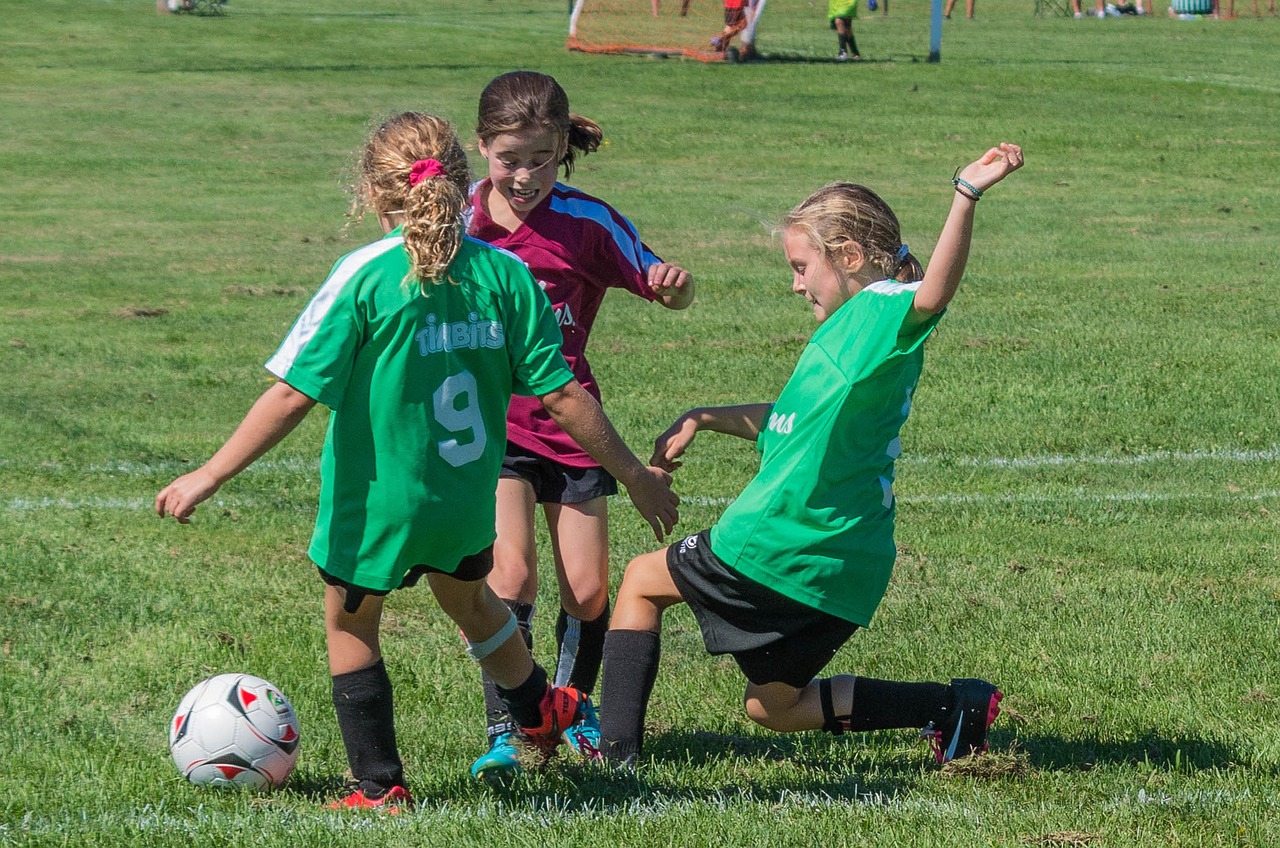 Playing intramural sports in your own school is a great way to keep fit, make friends and have fun.
Let's talk it out!
Say the “intra-” word.
Have students say the “intra-” word.
Discuss the word meaning (within).
Animals engage in “intraspecies” competition. This means they compete with other animals in the same species.
When a doctor gives you antibiotics, the medicine enters your body and has an  “intracellular” battle with bacteria.
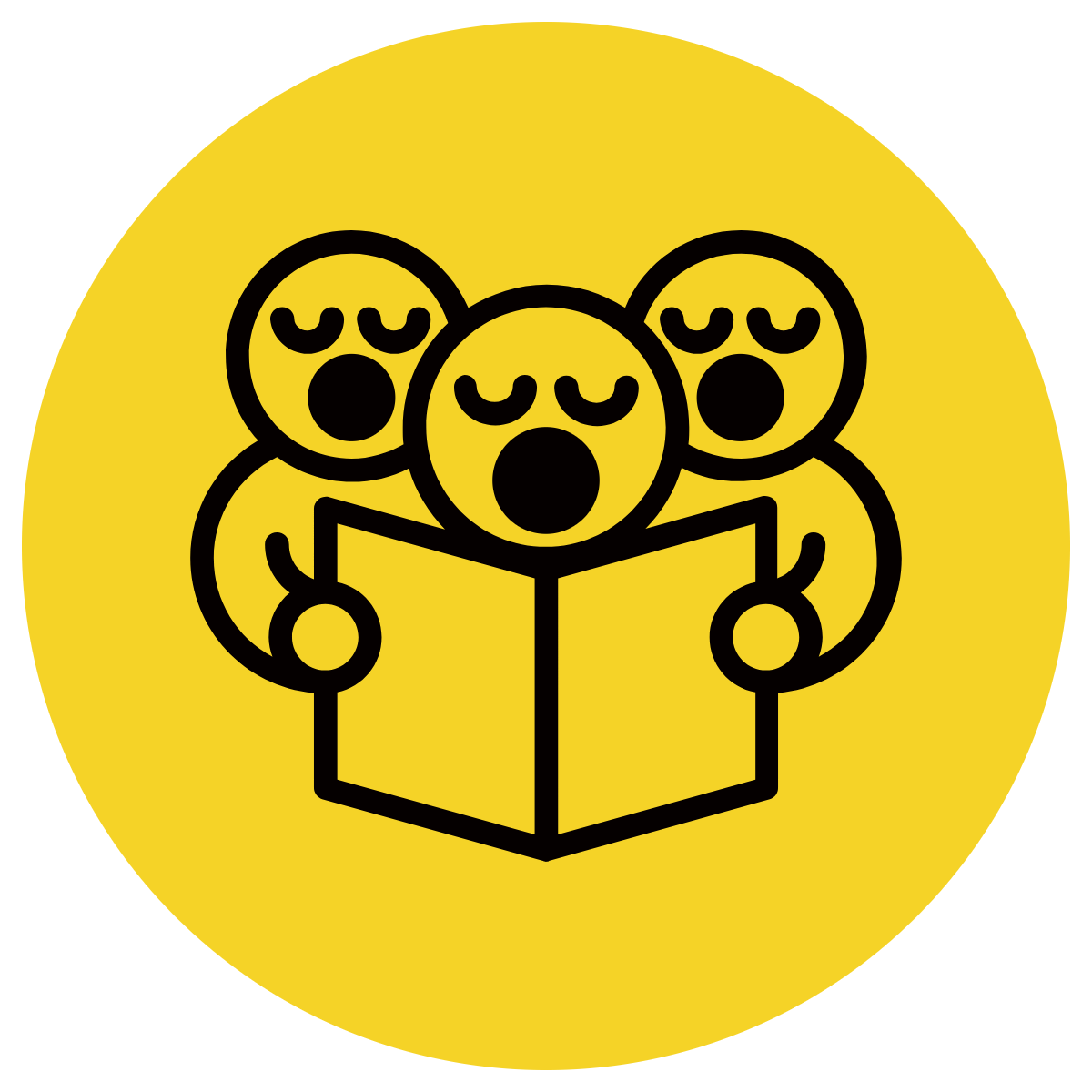 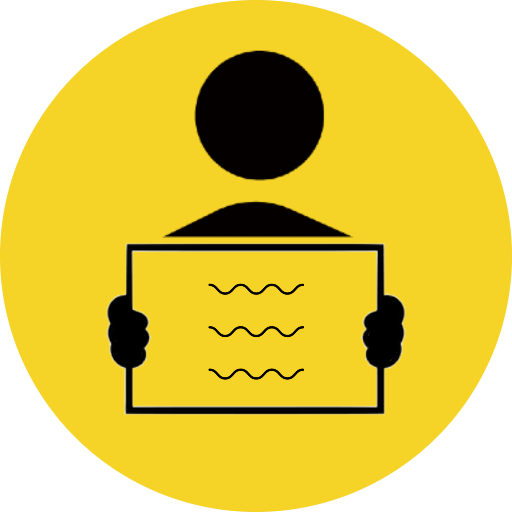 intra-
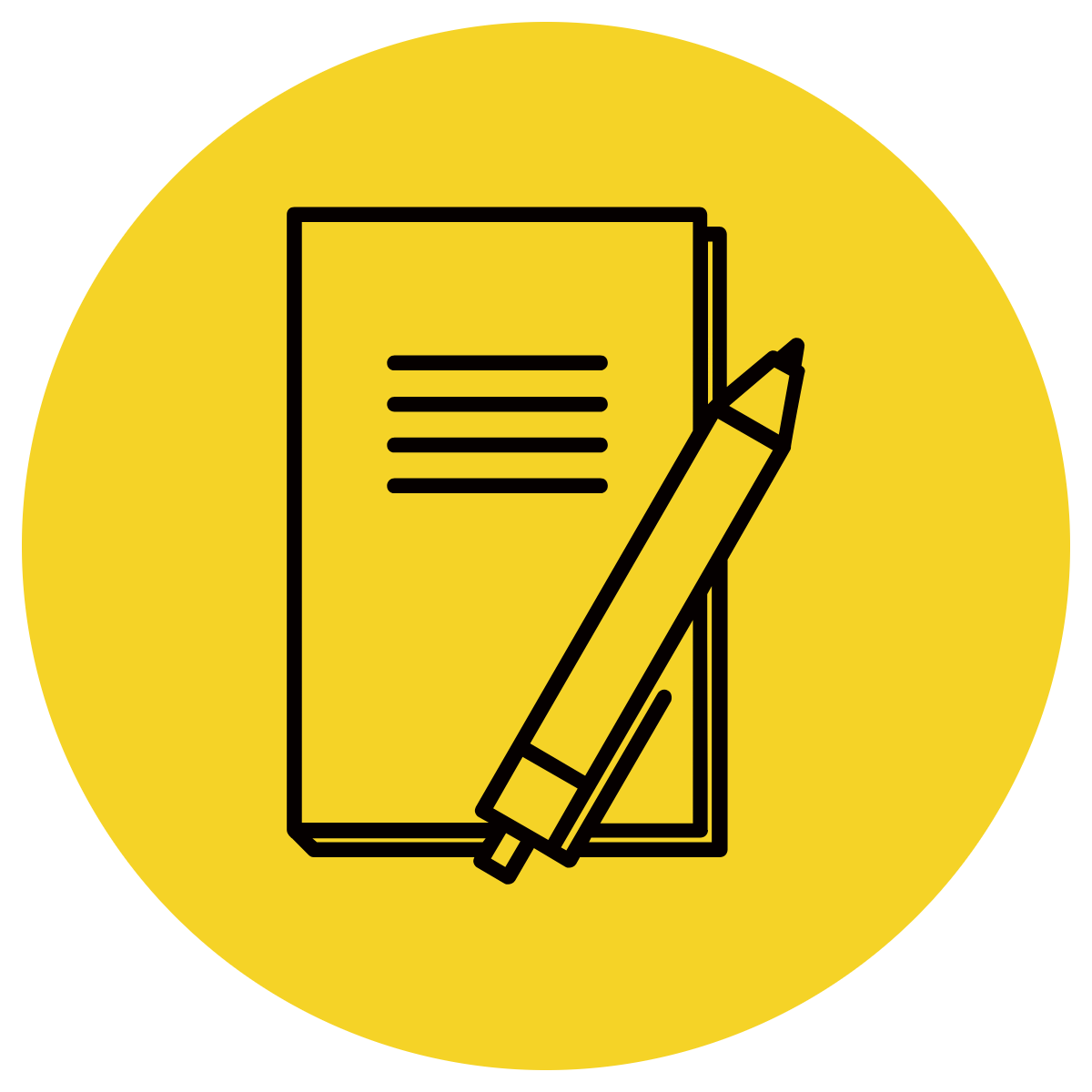 meaning: within
intraschool
intravenous
intramural
intraschool
My classmates and I won for our school in the ____________ spelling Bee.
The doctors are giving her an ______________ drip, which administers the medicine directly into her veins..
Olivia played  ______________  basketball in high school.
intravenous
intramural
Change words & sentences frequently to review
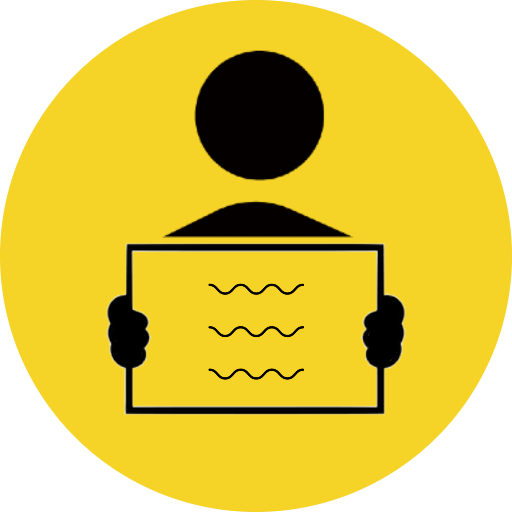 Let’s make new words:
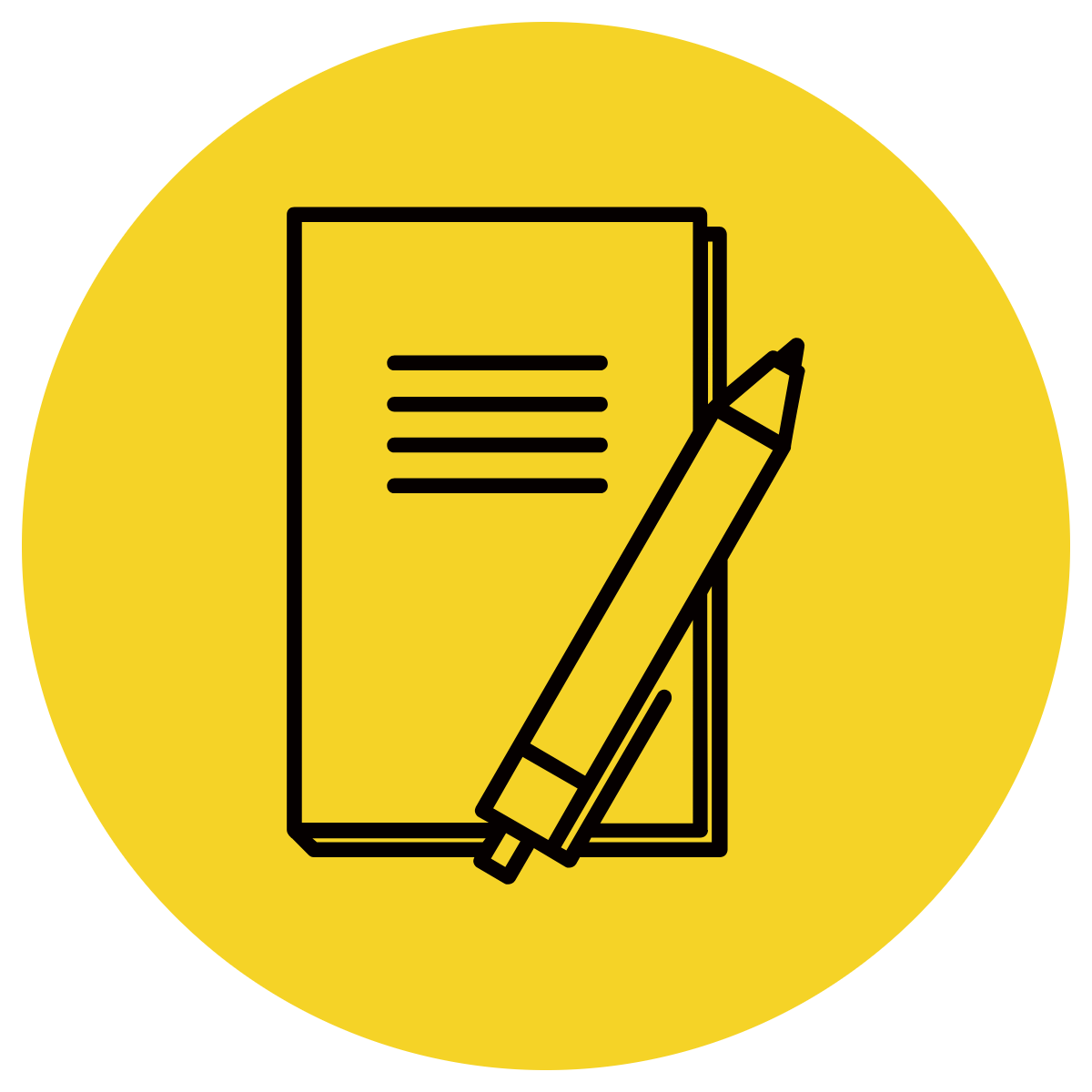 intra + cellular 
intra + oral
intra + venous 
intra + mural
intra + coastal 